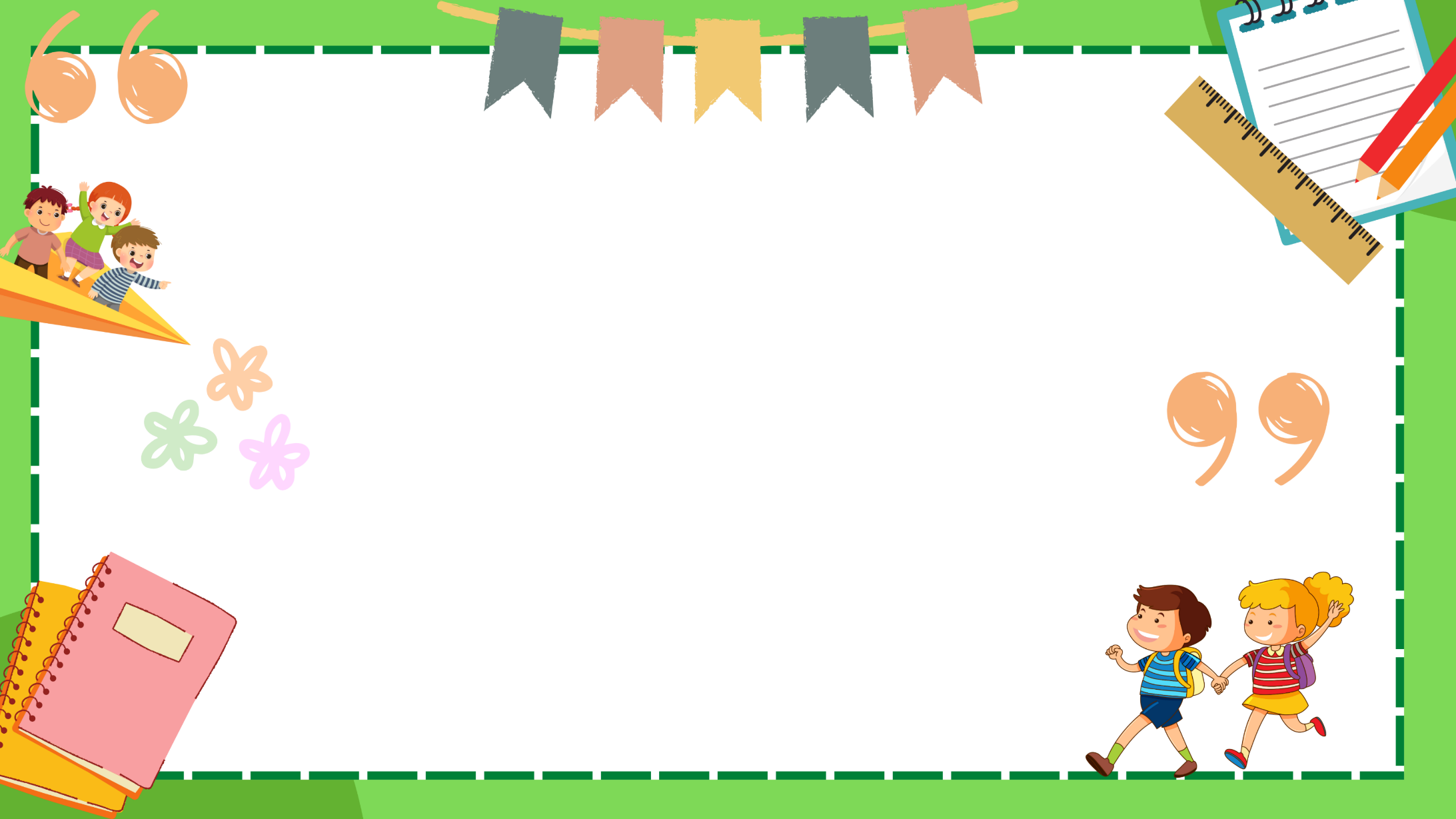 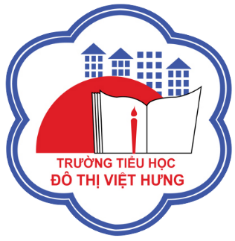 ỦY BAN NHÂN DÂN QUẬN LONG BIÊN
TRƯỜNG TIỂU HỌC ĐÔ THỊ VIỆT HƯNG
BÀI GIẢNG ĐIỆN TỬ
KHỐI 3
MÔN: TIẾNG VIỆT
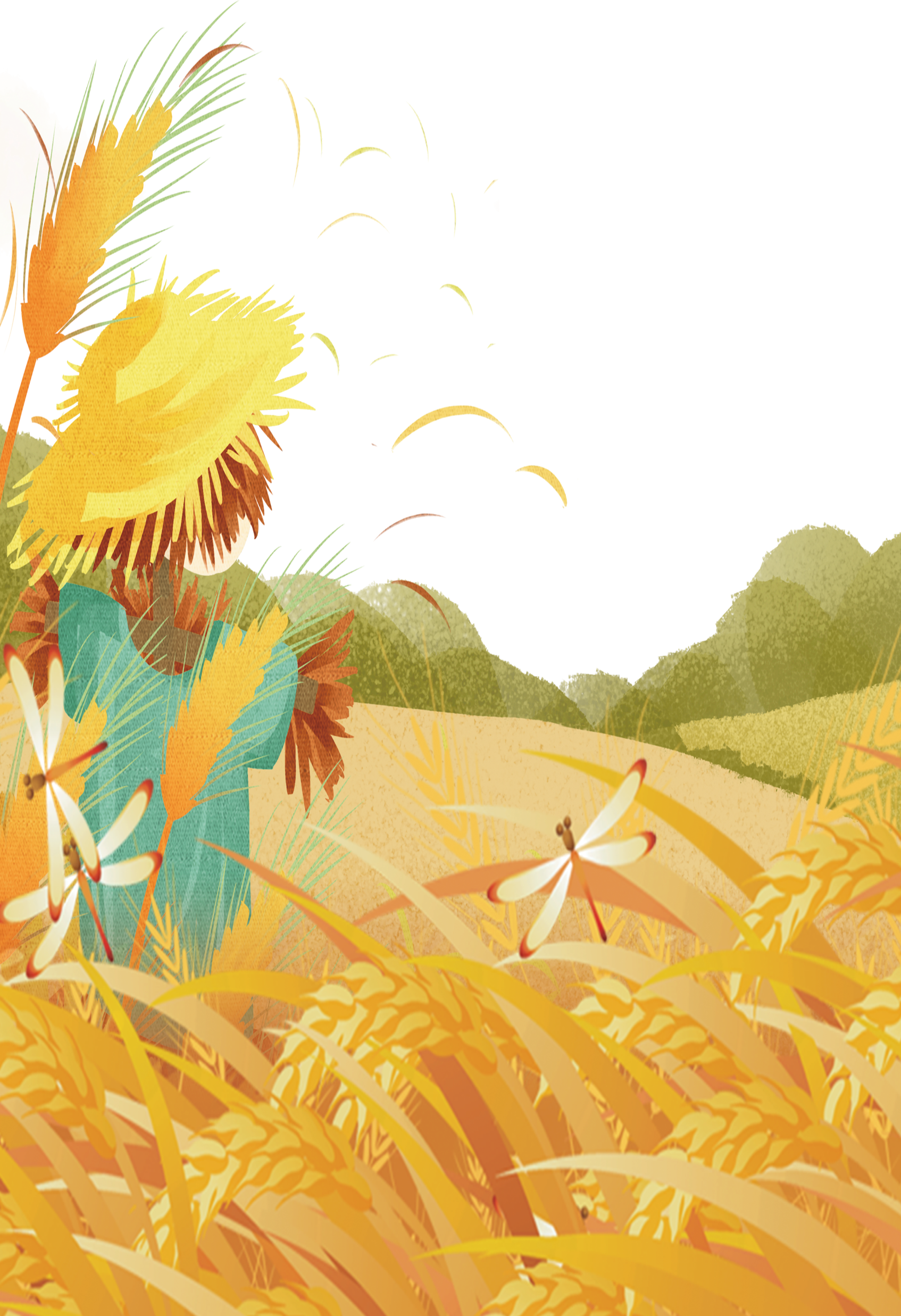 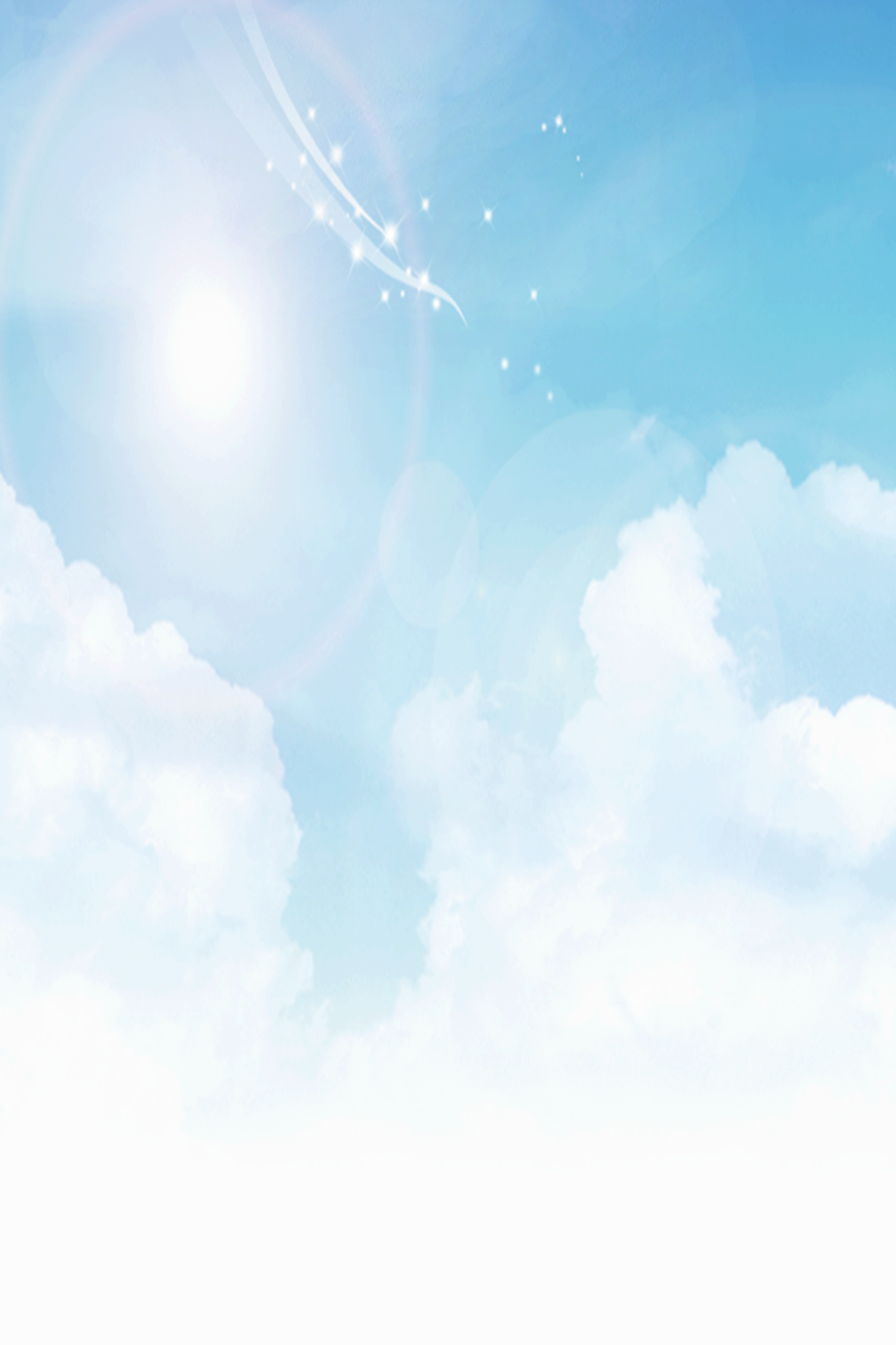 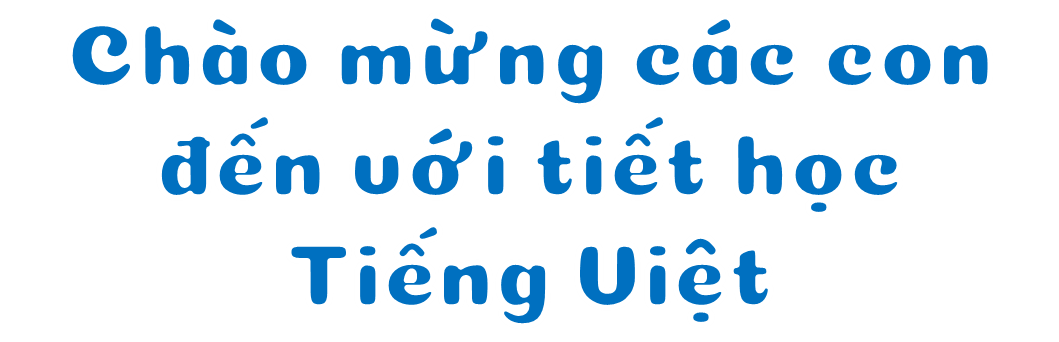 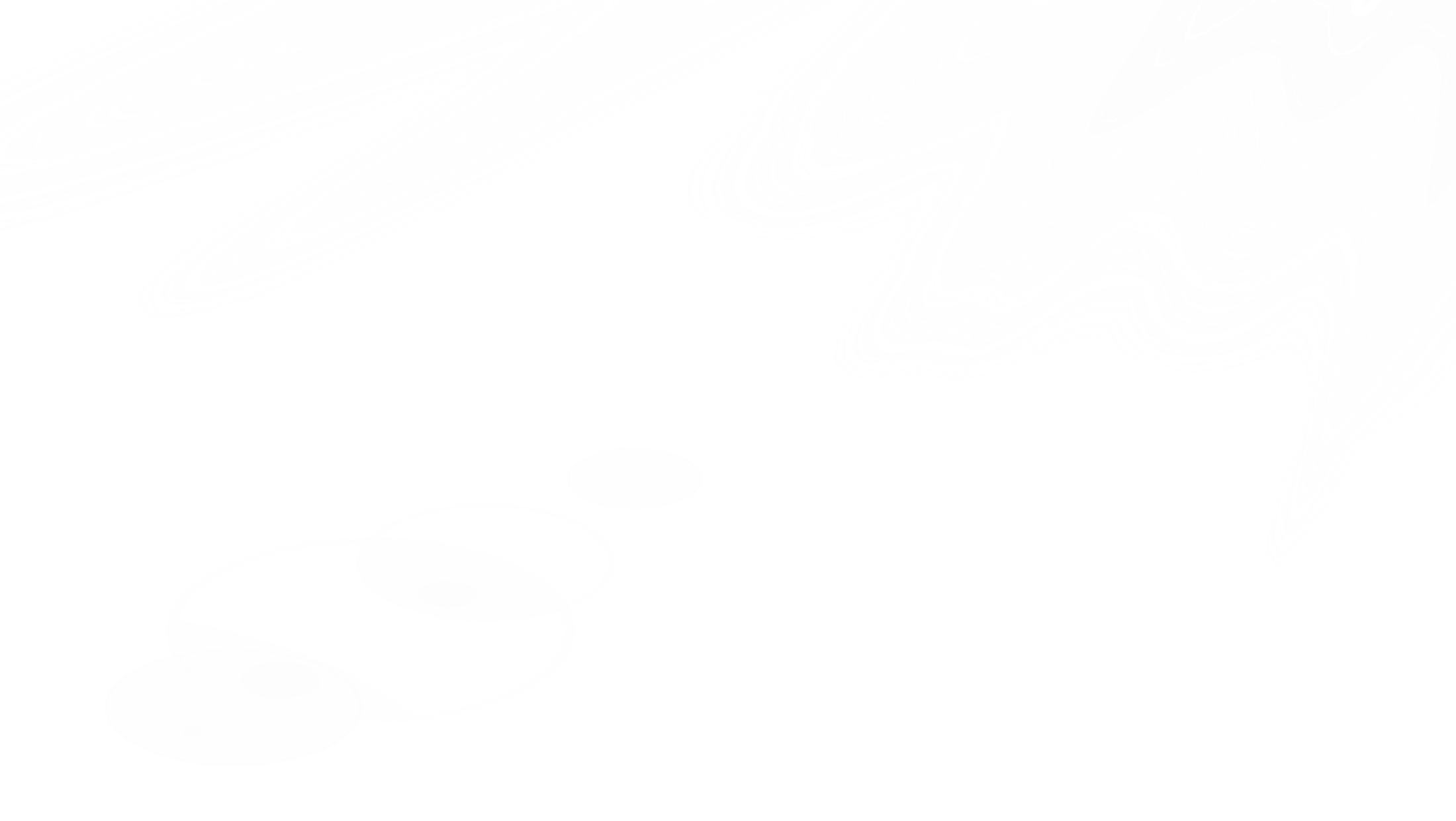 Tiếng Việt
Kể chuyện
Chàng trai làng Phù Ủng.
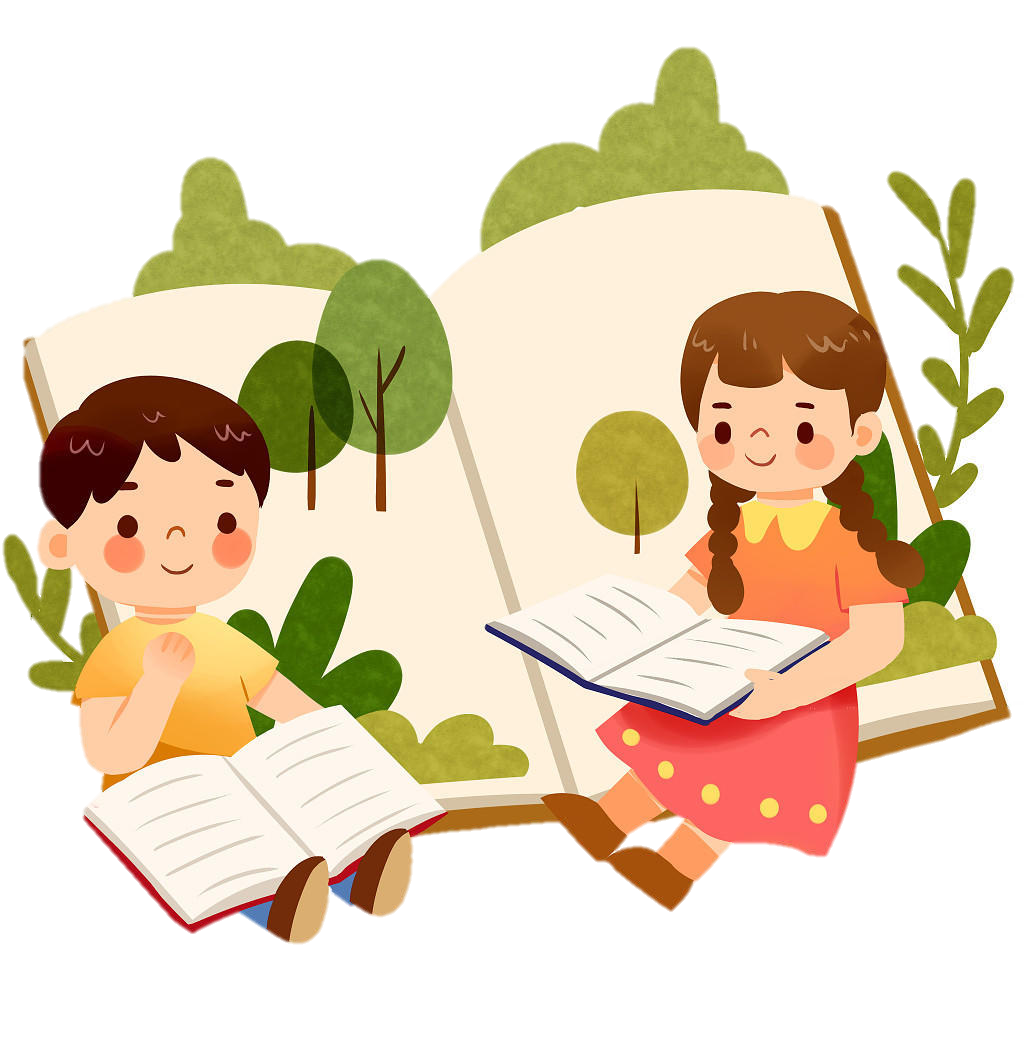 TIẾT 4
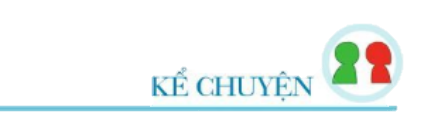 Nghe kể chuyện: Chàng trai làng Phù Ủng
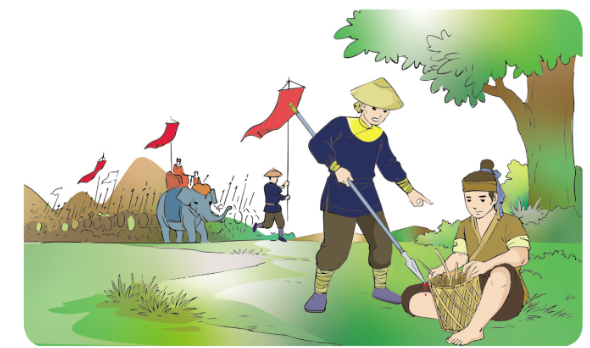 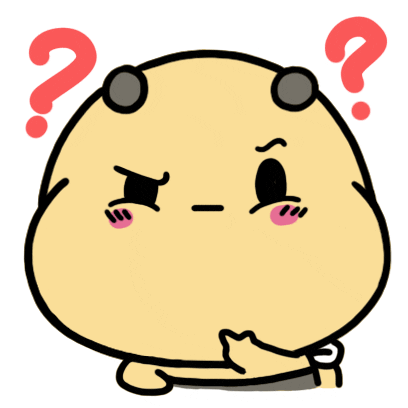 Gợi ý
Kể lại từng đoạn câu chuyện theo gợi ý.
Chàng trai làng Phù Ủng
a) Chàng trai ngồi đan sọt ở đâu?
b) Quân lính phải làm gì để dẹp đường?
c) Vị vương hầu và chàng trai đã trò chuyện thế nào?
d) Câu chuyện kết thúc ra sao?
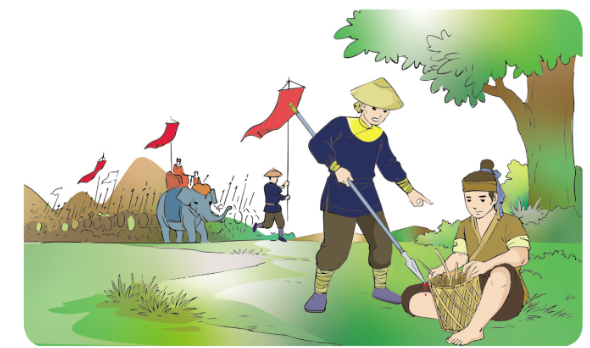 THẢO LUẬN
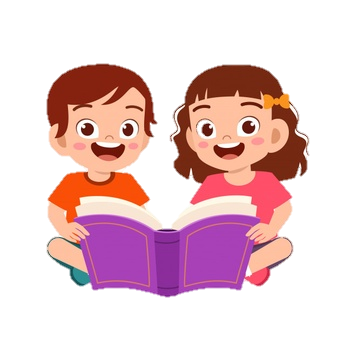 Dựa vào câu hỏi gợi ý kể lại từng đoạn câu chuyện
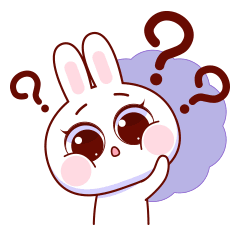 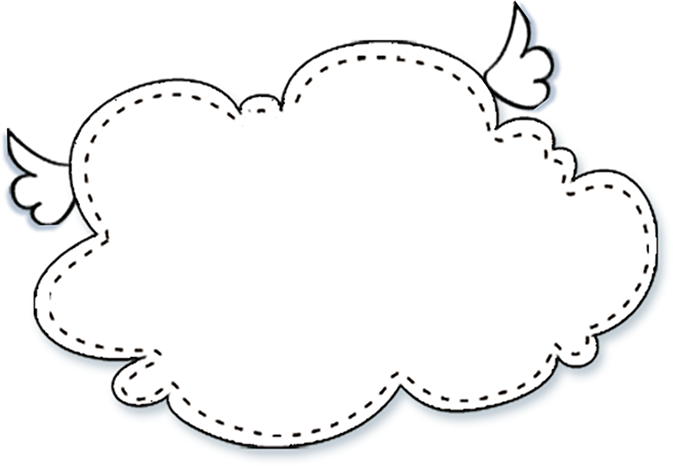 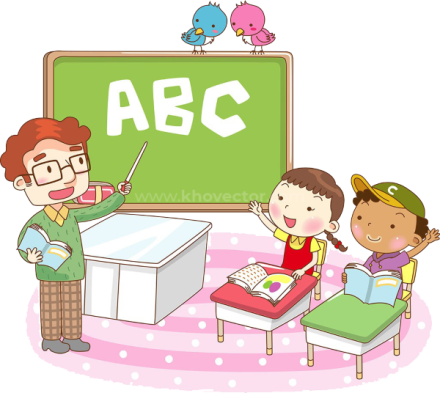 TRẢ LỜI CÂU HỎI
qua trò chơi.
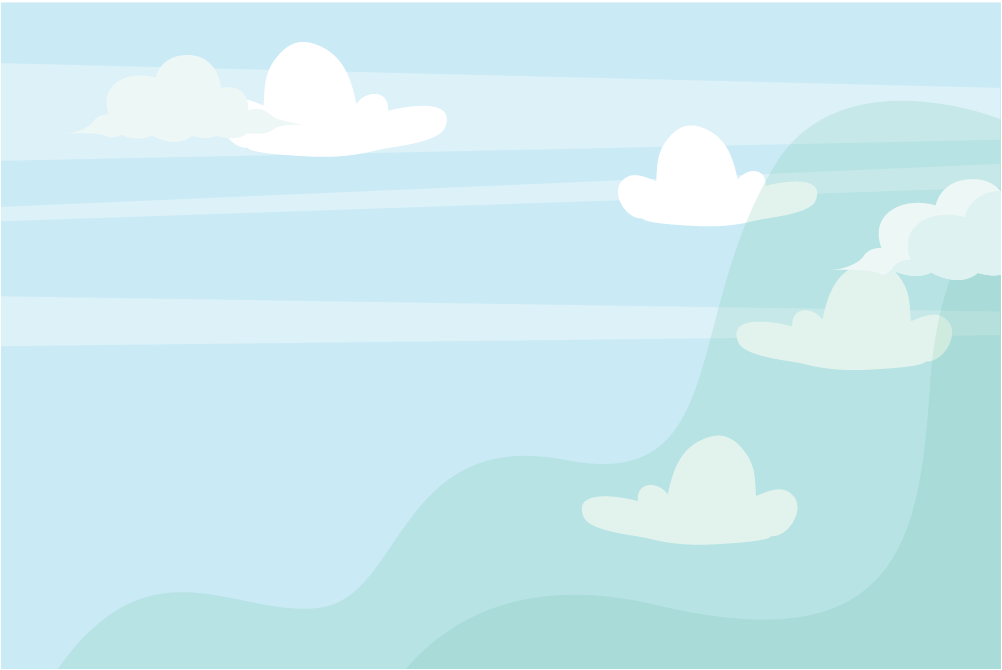 GIÚP CHIM XÂY TỔ
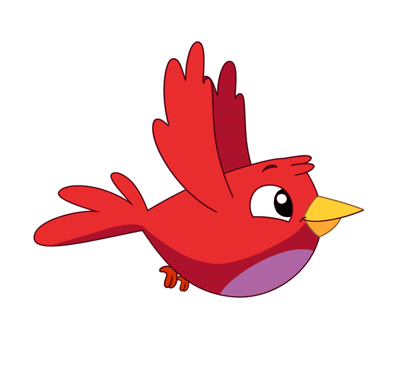 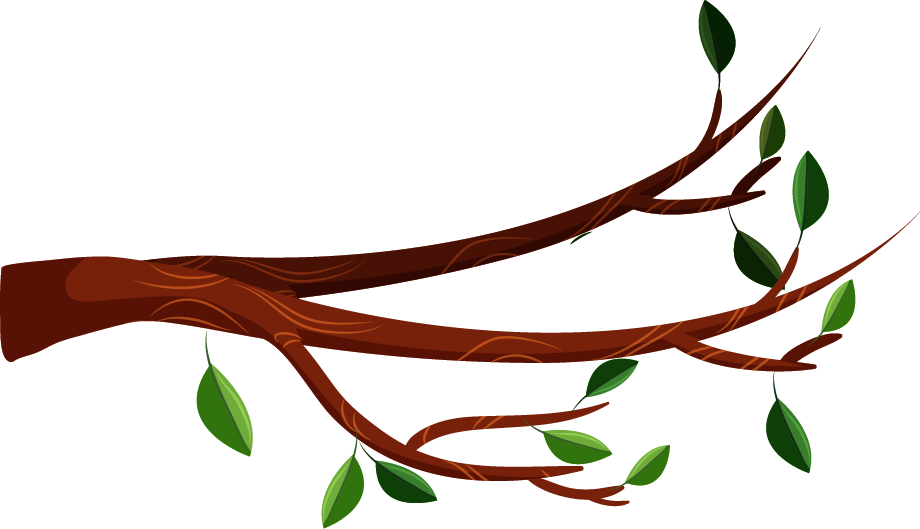 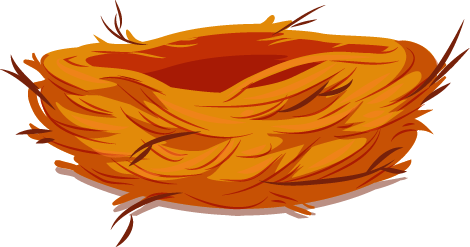 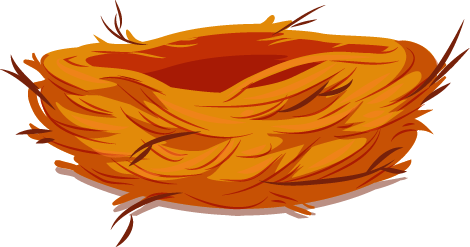 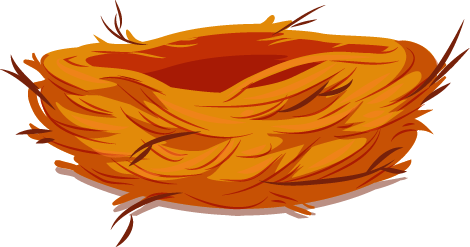 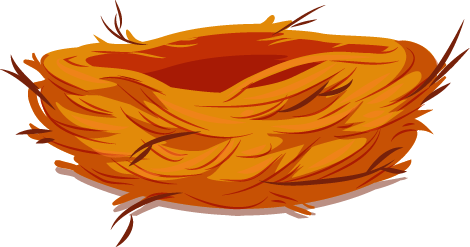 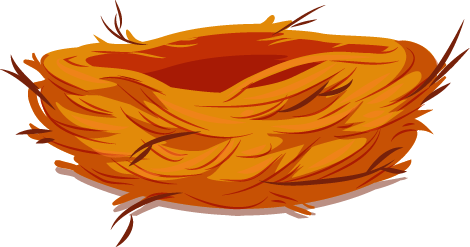 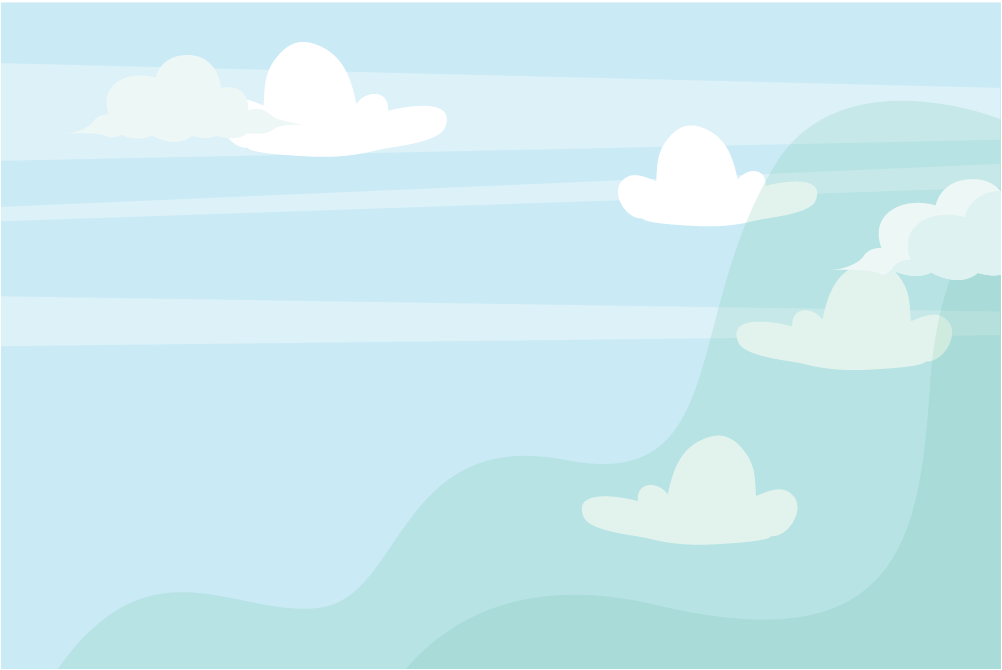 HỌC TIẾP
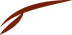 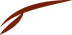 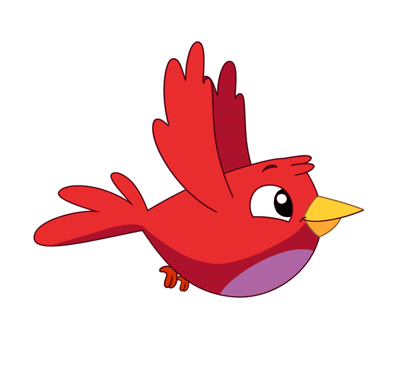 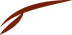 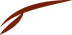 1
2
3
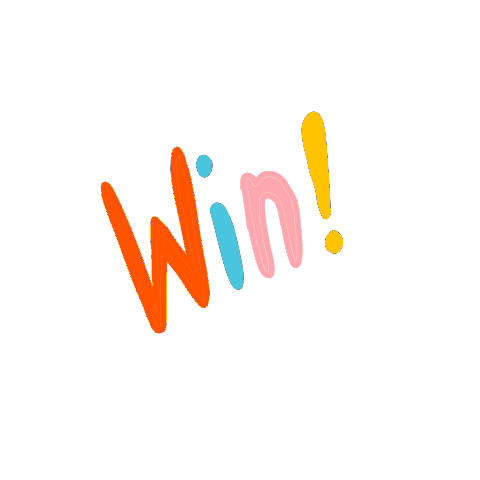 5
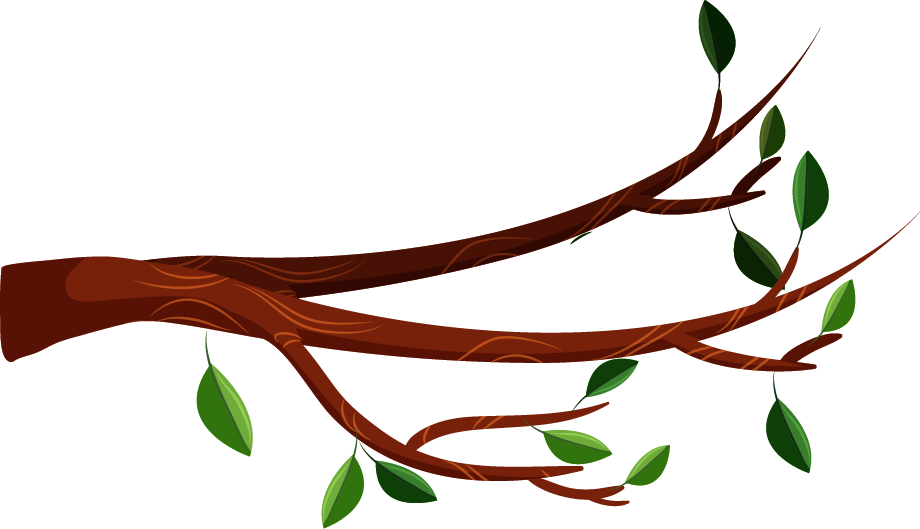 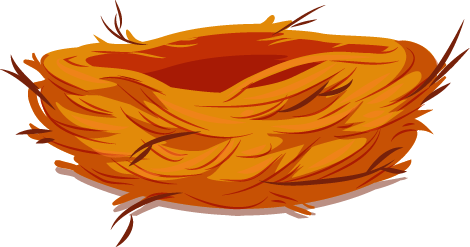 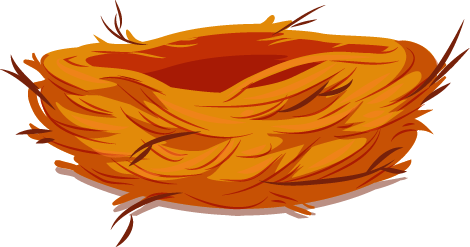 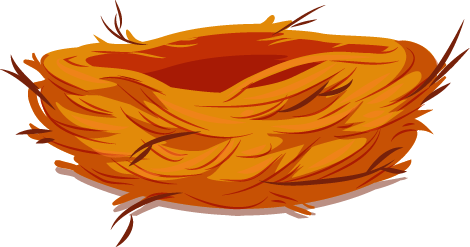 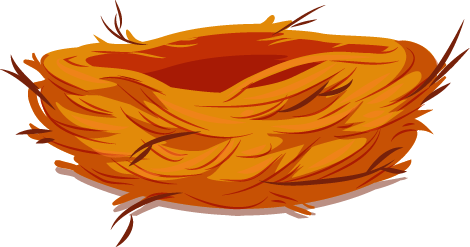 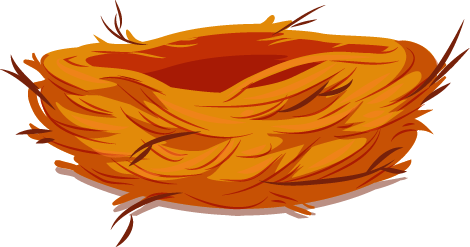 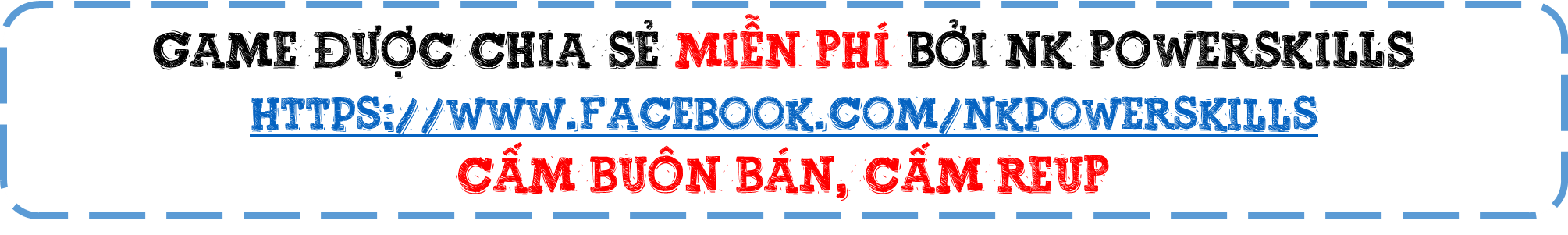 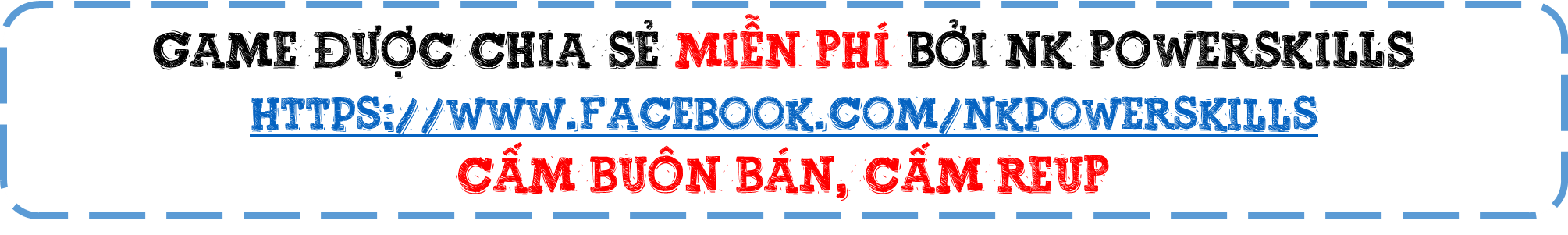 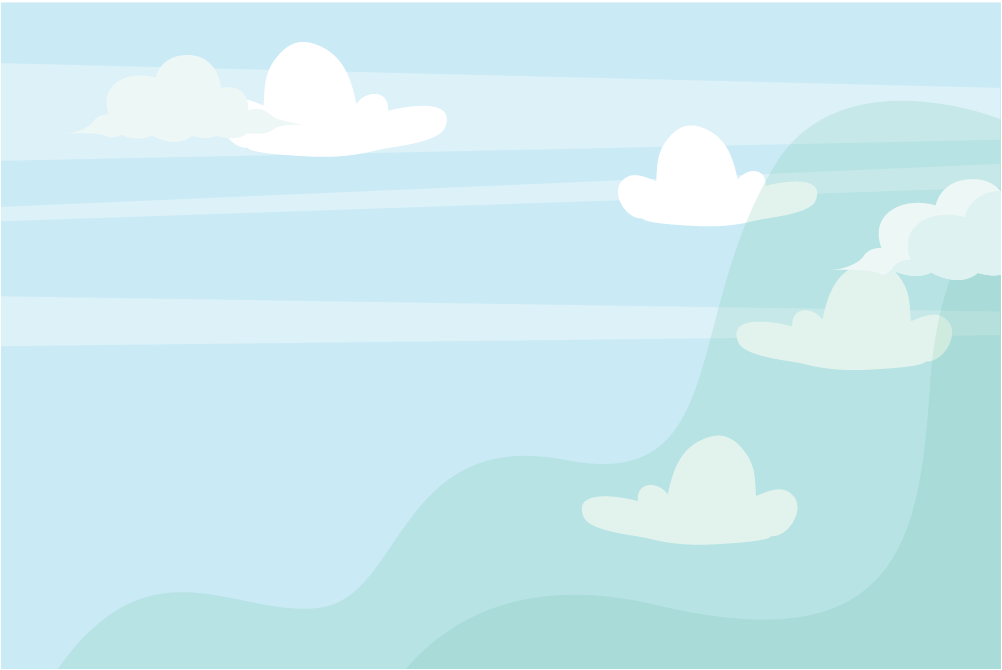 Chàng trai ngồi đan sọt ở đâu?
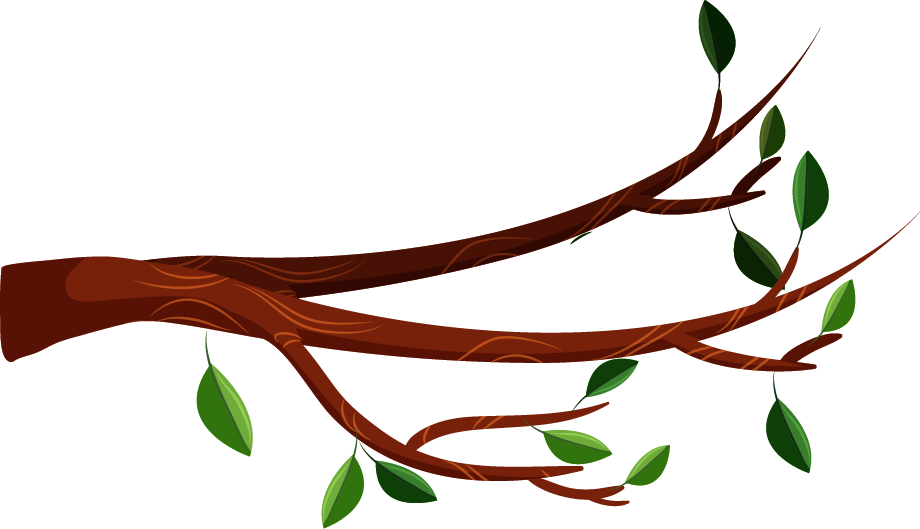 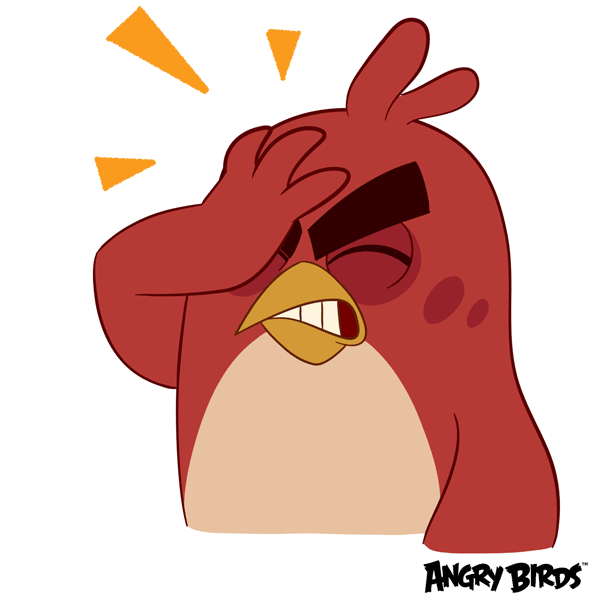 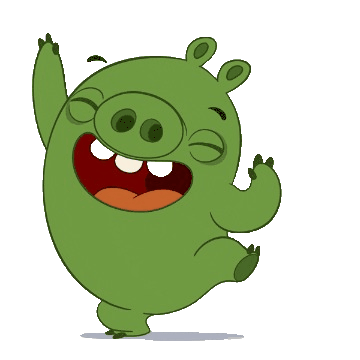 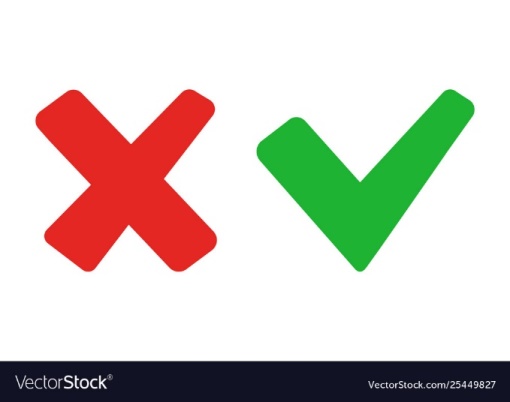 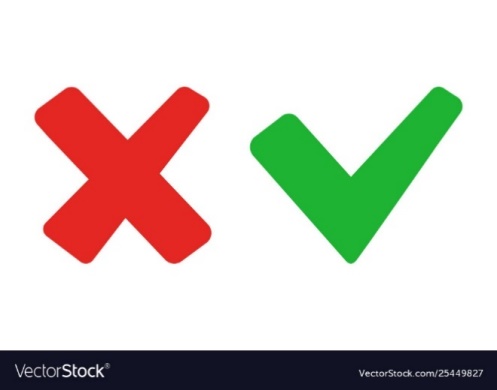 Chàng trai ngồi đan sọt bên vệ đường.
Chàng trai ngồi đan sọt trước nhà.
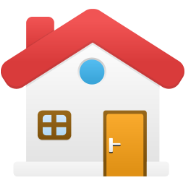 [Speaker Notes: - Thầy cô bấm chọn câu trả lời sau đó bấm vào ngôi nhà để quay lại giúp chim xây tổ. 
Chúc thầy cô may mắn]
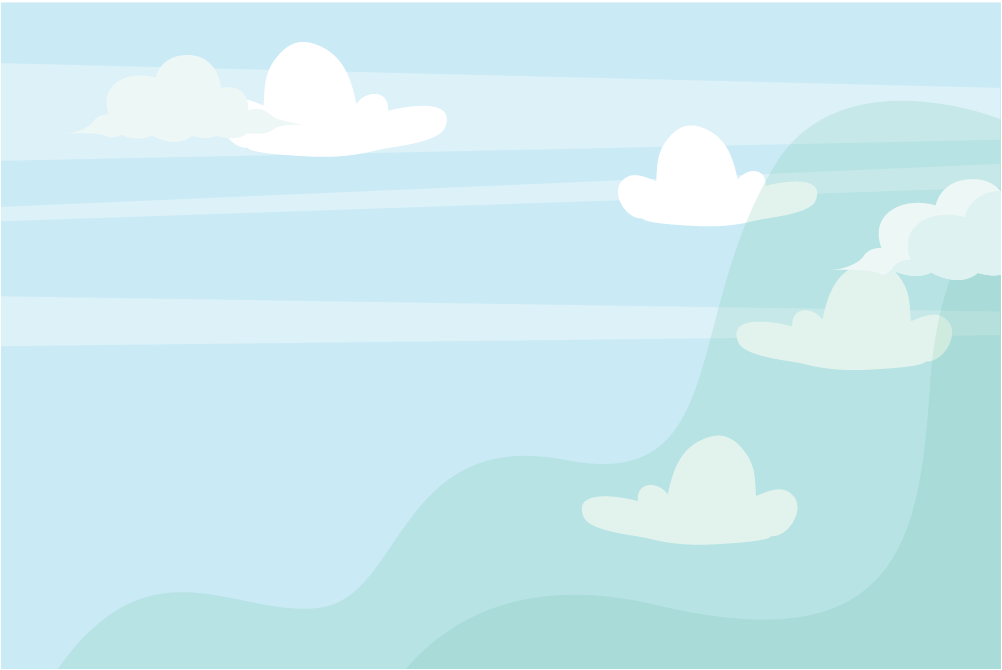 Quân lính phải làm gì để dẹp đường?
:
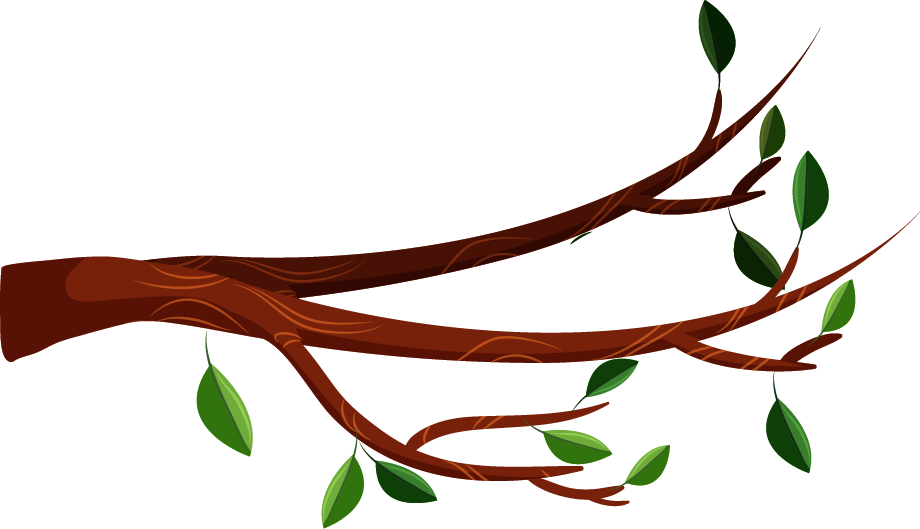 Quân lính phải đâm giáo vào đùi chàng trai
 để dẹp đường.
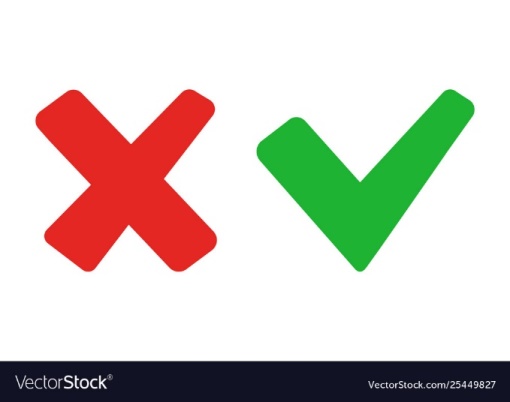 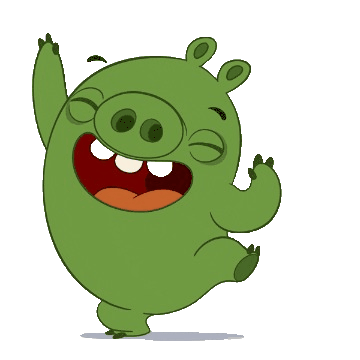 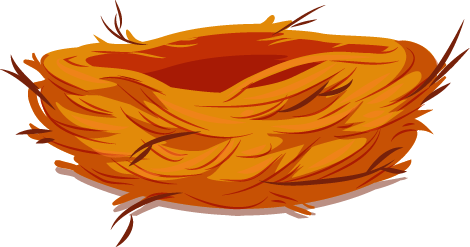 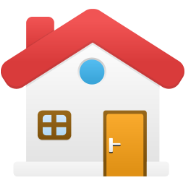 [Speaker Notes: - Thầy cô bấm chọn câu trả lời sau đó bấm vào ngôi nhà để quay lại giúp chim xây tổ. 
Chúc thầy cô may mắn]
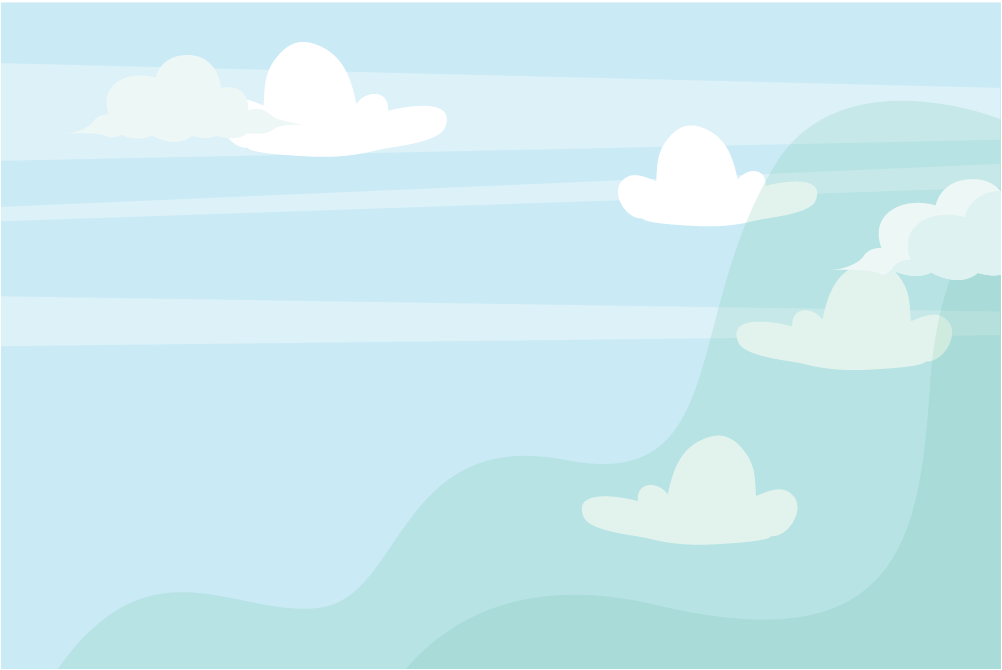 Vị vương hầu và chàng trai đã trò chuyện thế nào?
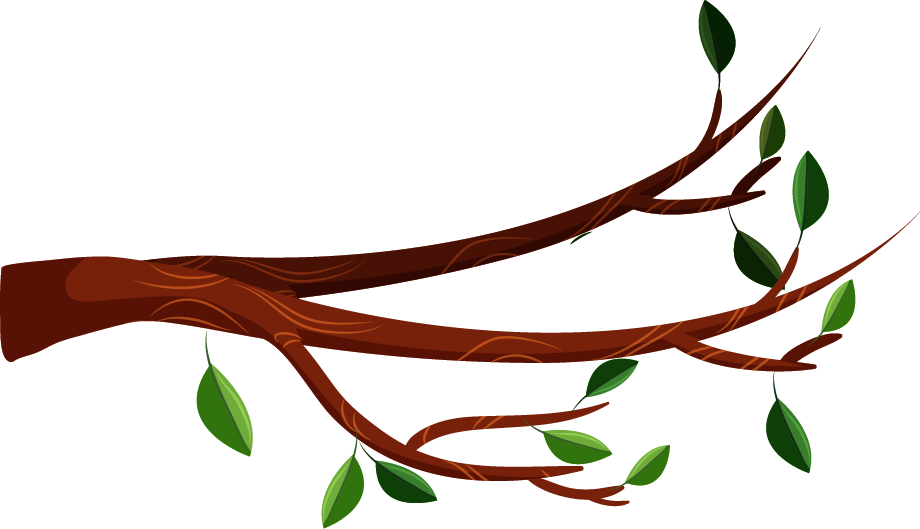 Vị vương hầu hỏi tên chàng trai, hỏi chàng trai vì sao bị dùi đâm chảy máu vẫn không biết. Chàng trai nói mình mải nghĩ mấy câu trong sách Binh thư nên không biết đoàn quân của vị vương hầu.
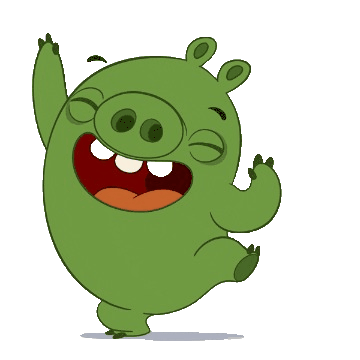 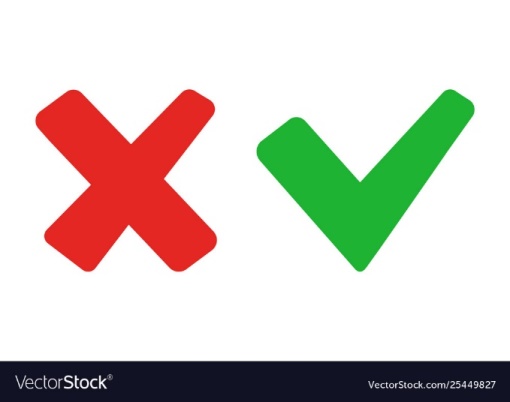 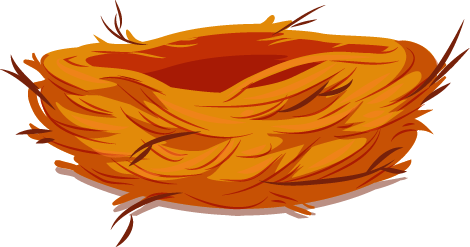 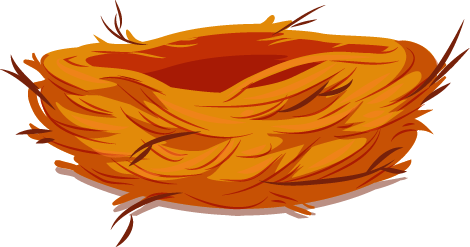 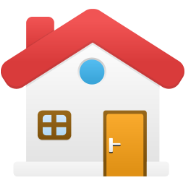 [Speaker Notes: - Thầy cô bấm chọn câu trả lời sau đó bấm vào ngôi nhà để quay lại giúp chim xây tổ. 
Chúc thầy cô may mắn]
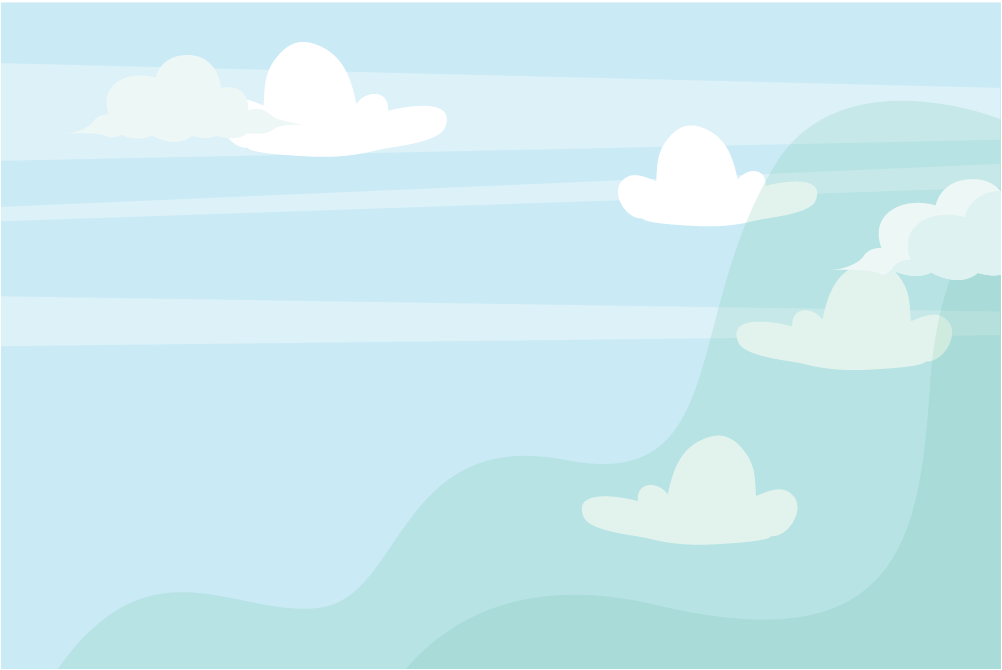 Câu chuyện kết thúc ra sao?
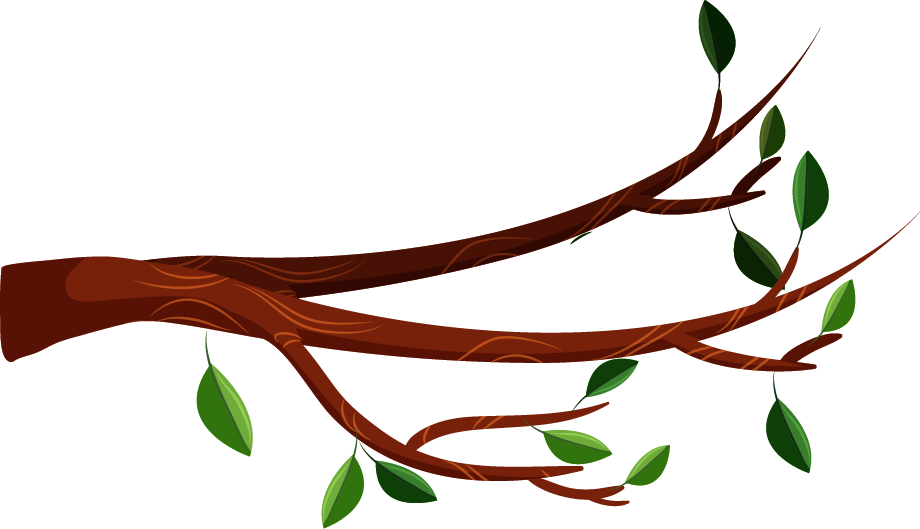 Hưng Đạo Vương thấy Phạm Ngũ Lão có chí khí lại hiểu về phép dùng binh thì tỏ lòng mến trọng, đưa theo về kinh đô. Về sau, Phạm Ngũ Lão cầm quân đánh giặc, lập được nhiều chiến công lớn.
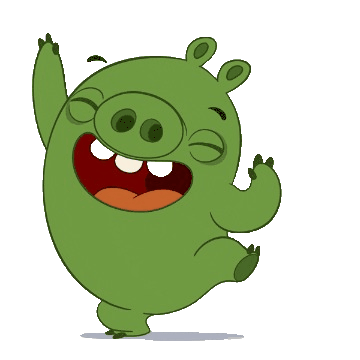 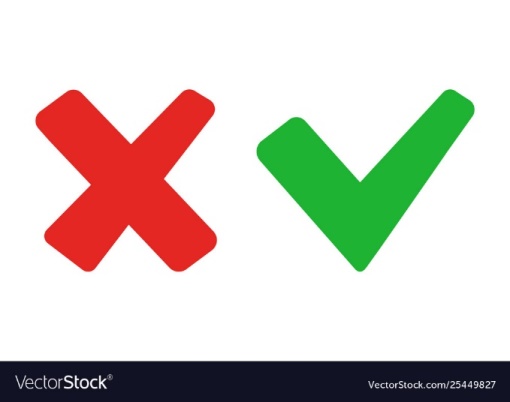 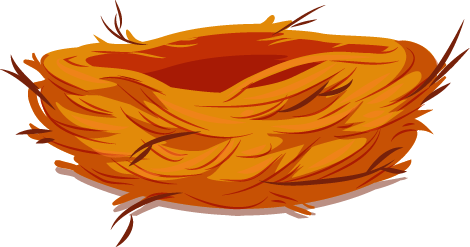 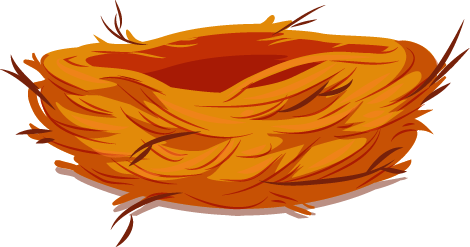 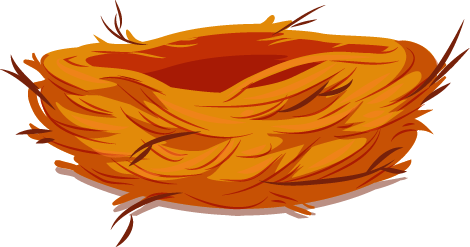 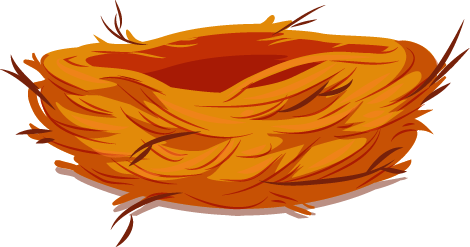 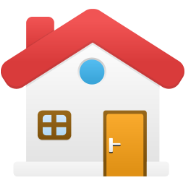 [Speaker Notes: - Thầy cô bấm chọn câu trả lời sau đó bấm vào ngôi nhà để quay lại giúp chim xây tổ. 
Chúc thầy cô may mắn]
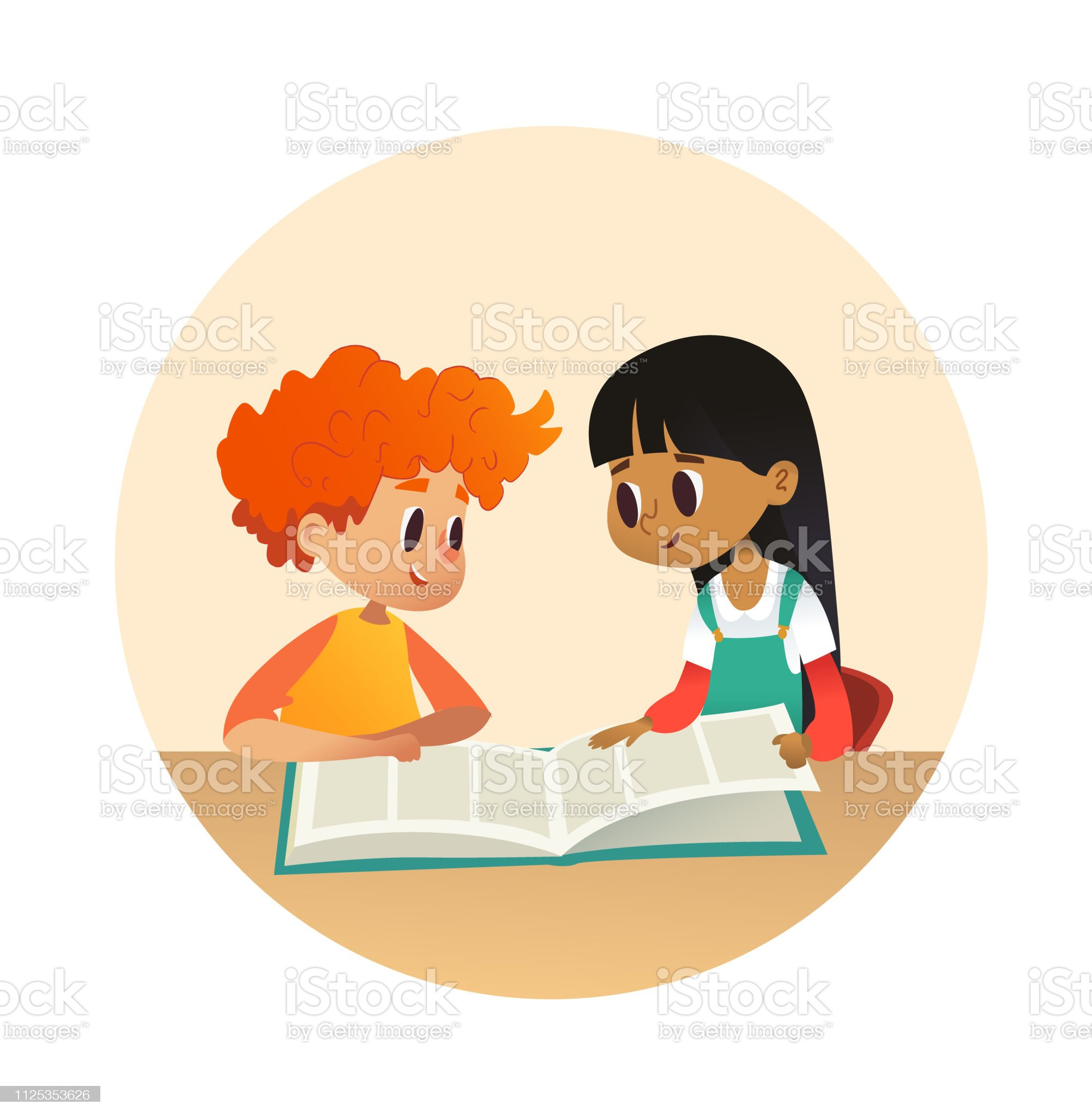 Kể chuyện trong nhóm
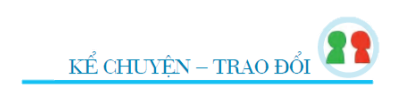 Nối tiếp kể từng đoạn câu chuyện
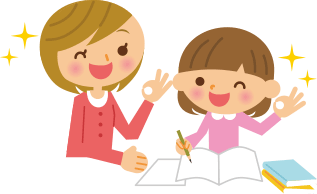 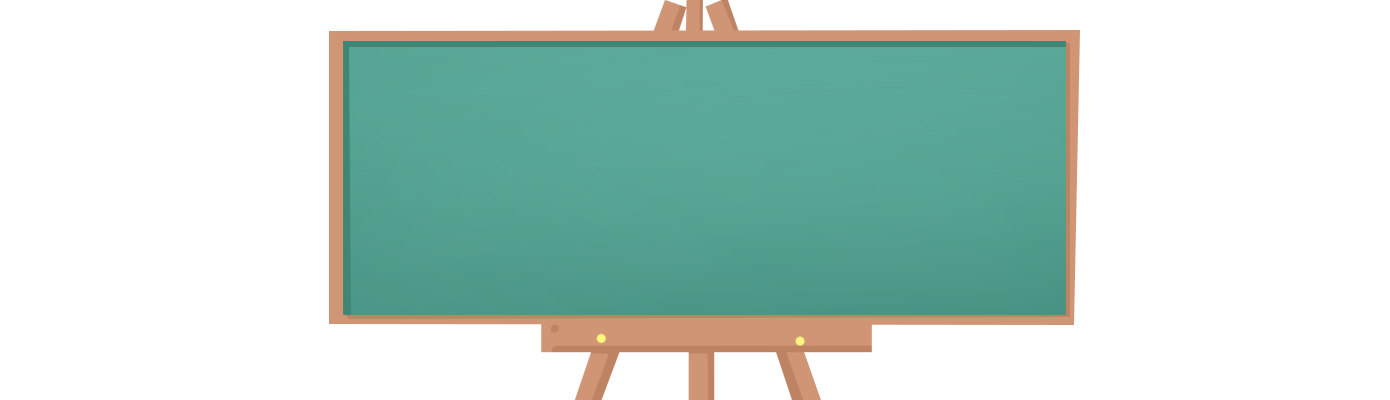 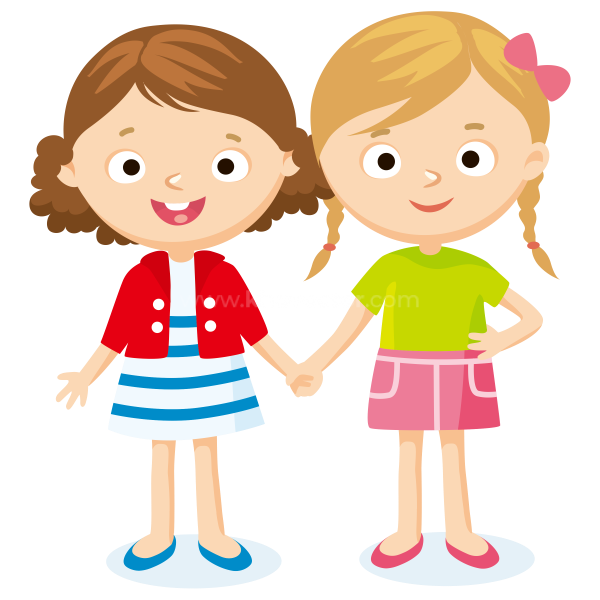 Kể chuyện trước lớp
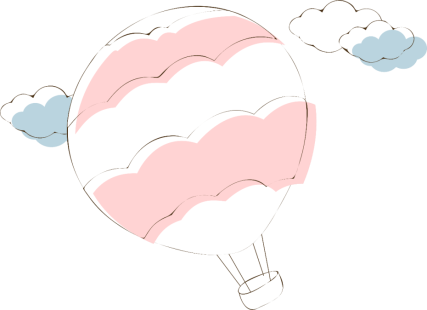 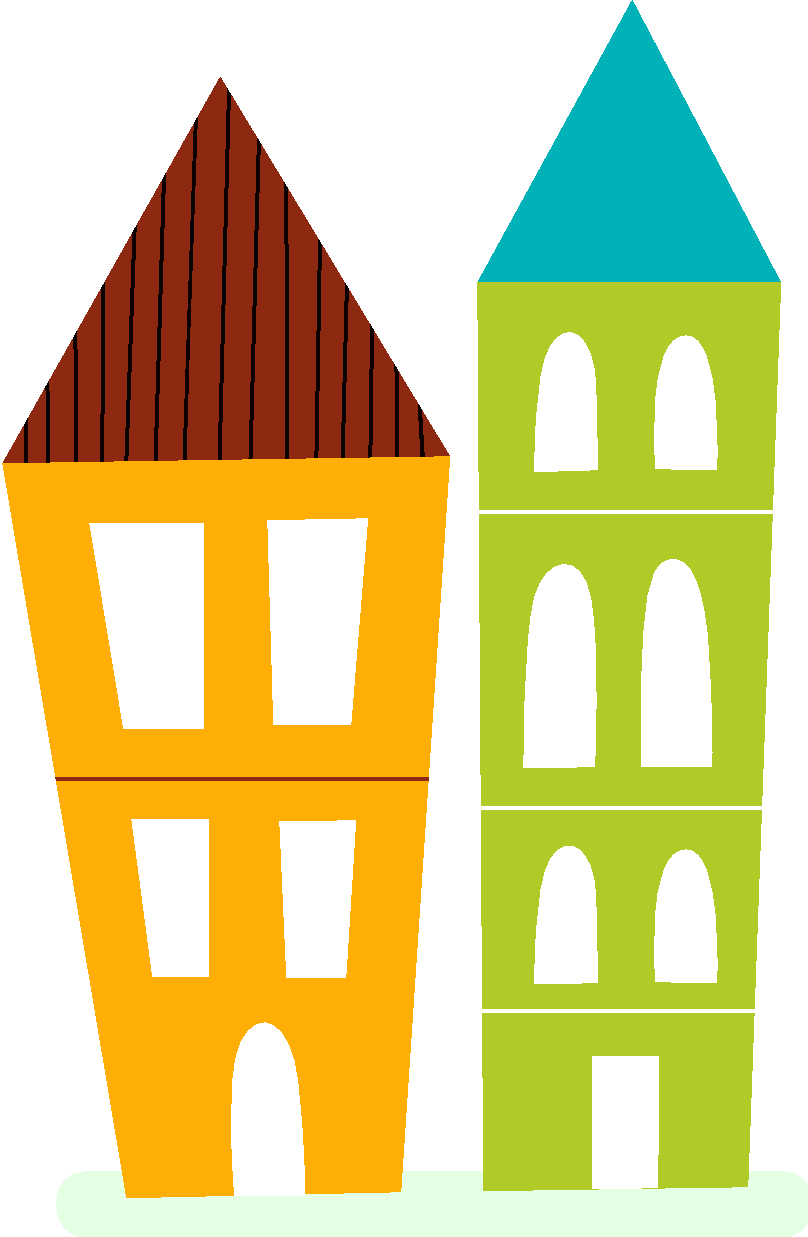 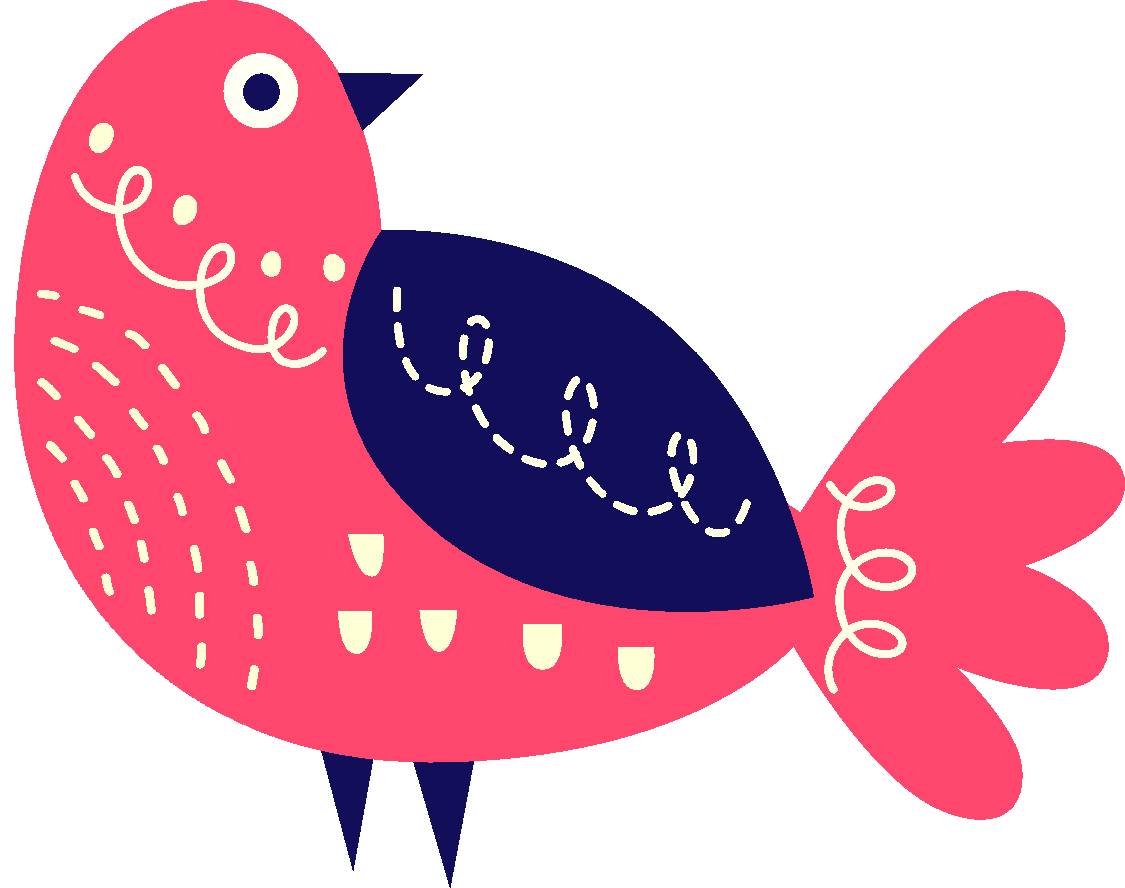 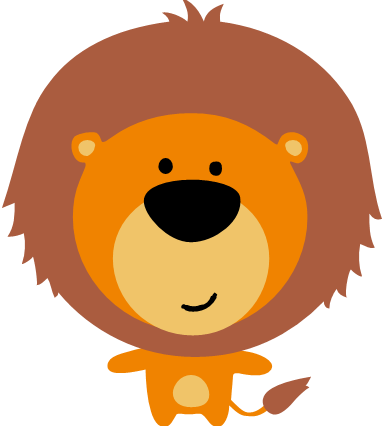 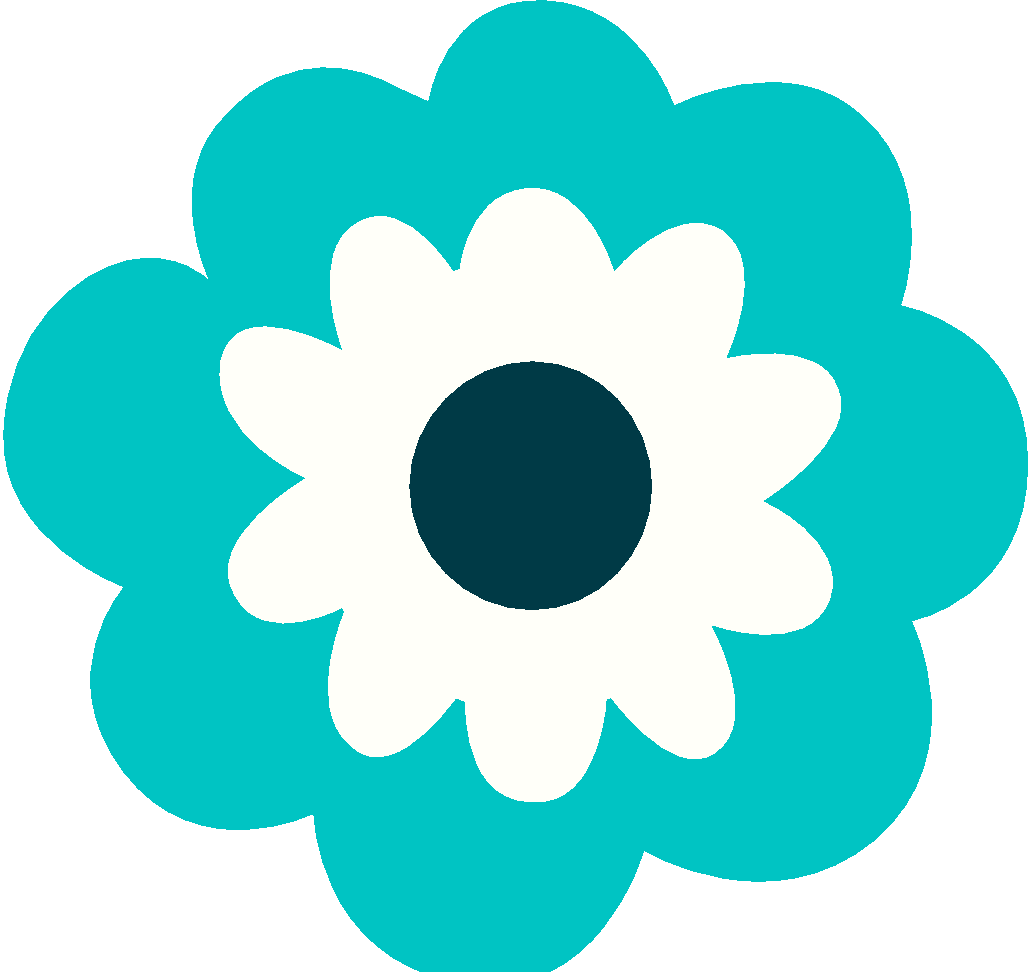 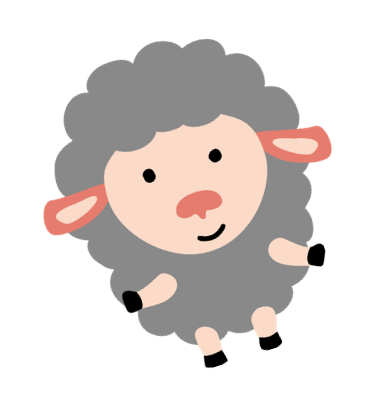 BÌNH CHỌN NHÓM, CÁ NHÂN KỂ CHUYỆN HAY.
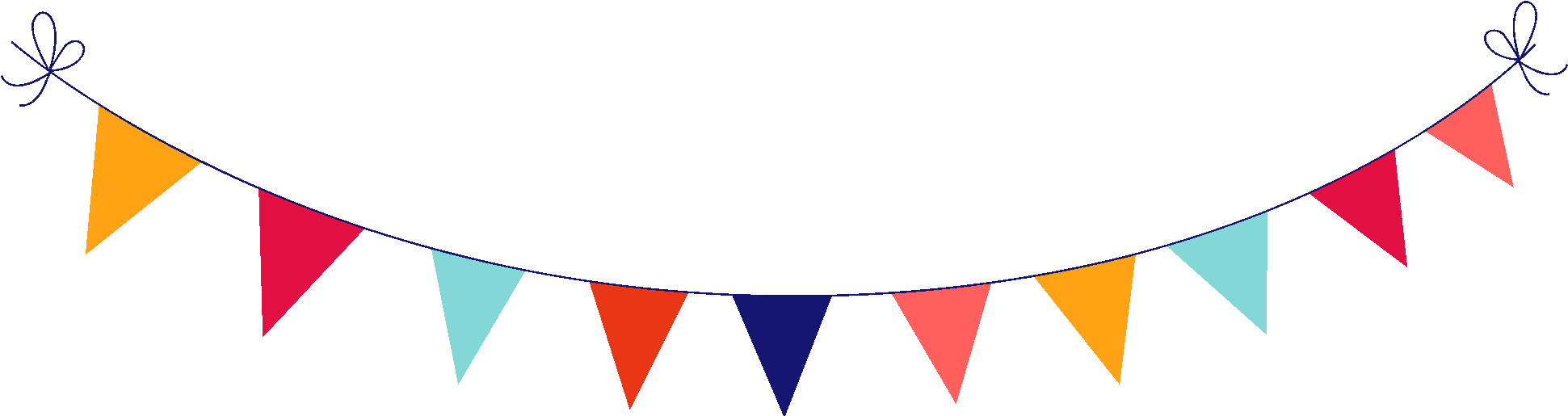 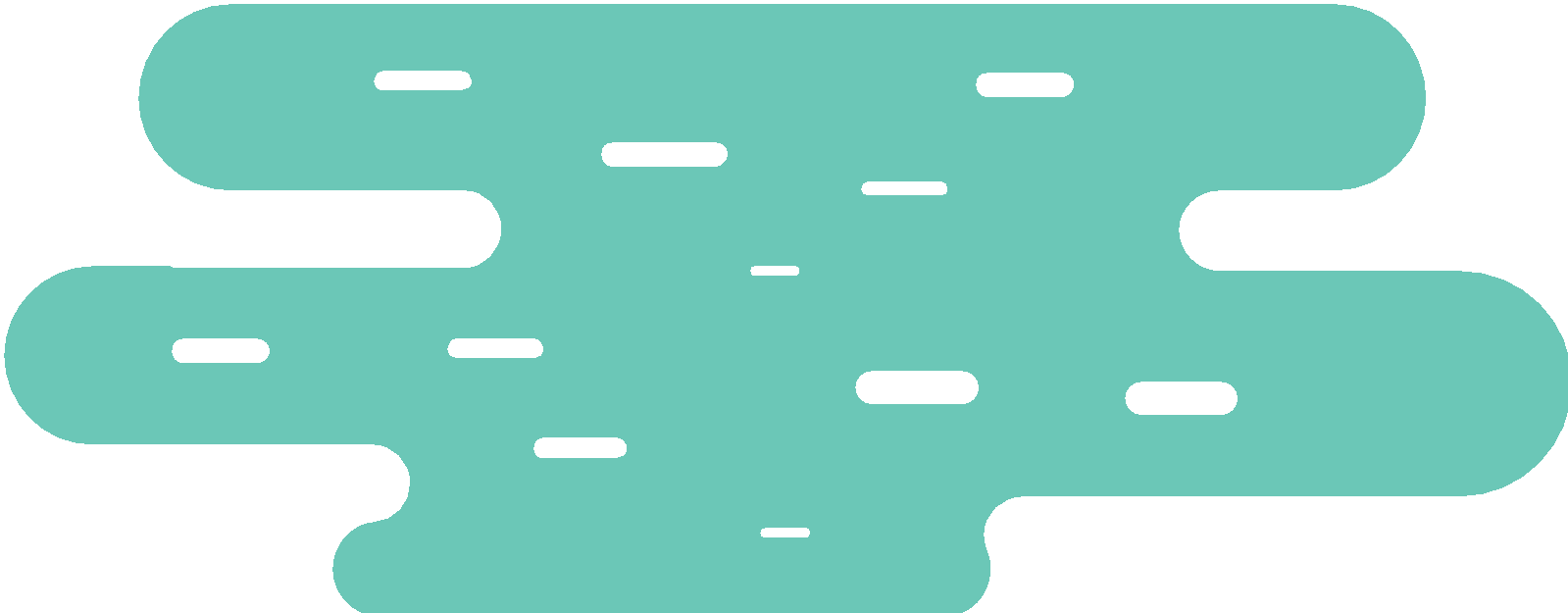 Tiêu chí đánh giá:
- Nhớ nội dung câu chuyện.
- Phối hợp ăn ý, kể kịp lượt lời.
- Kể tự nhiên, biểu cảm.
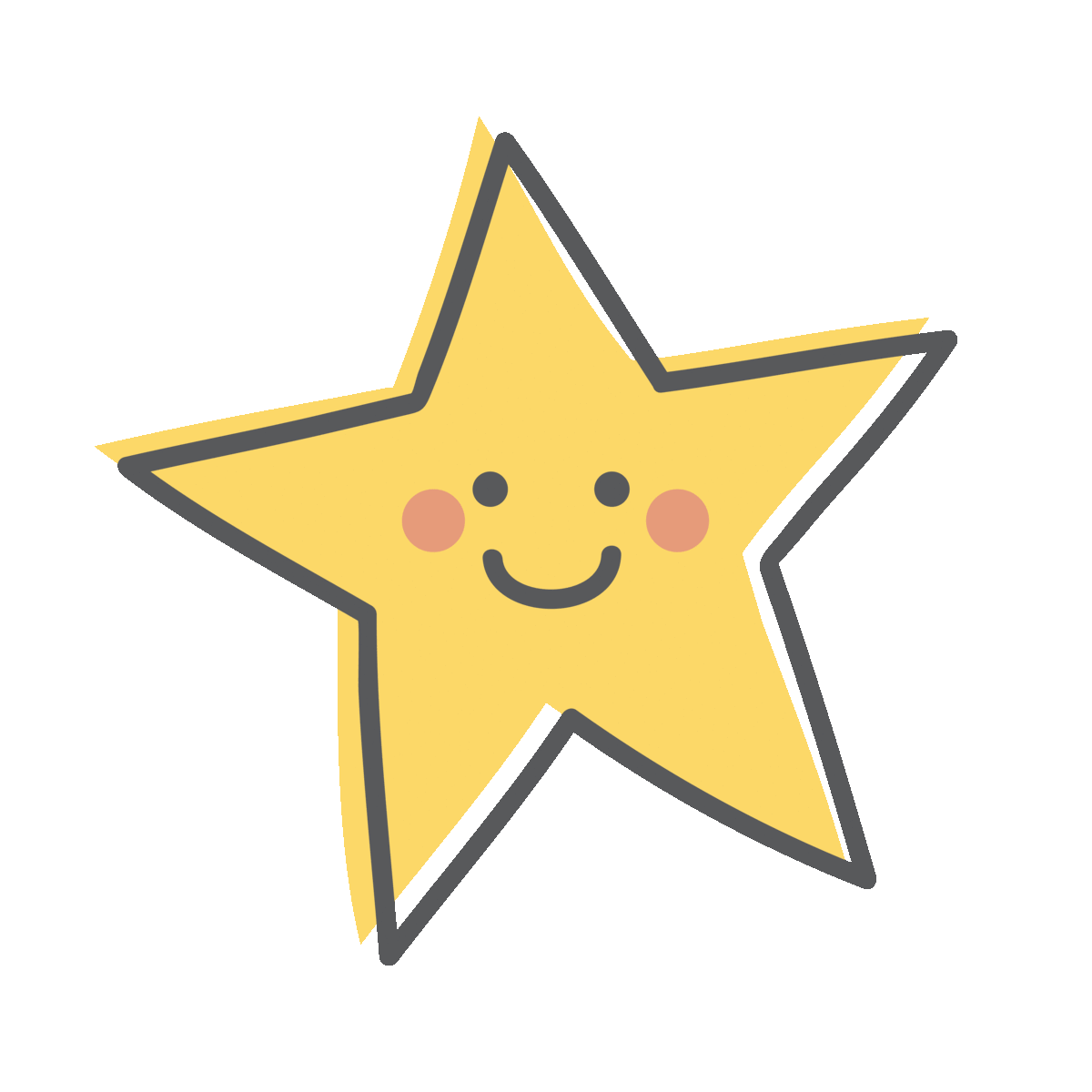 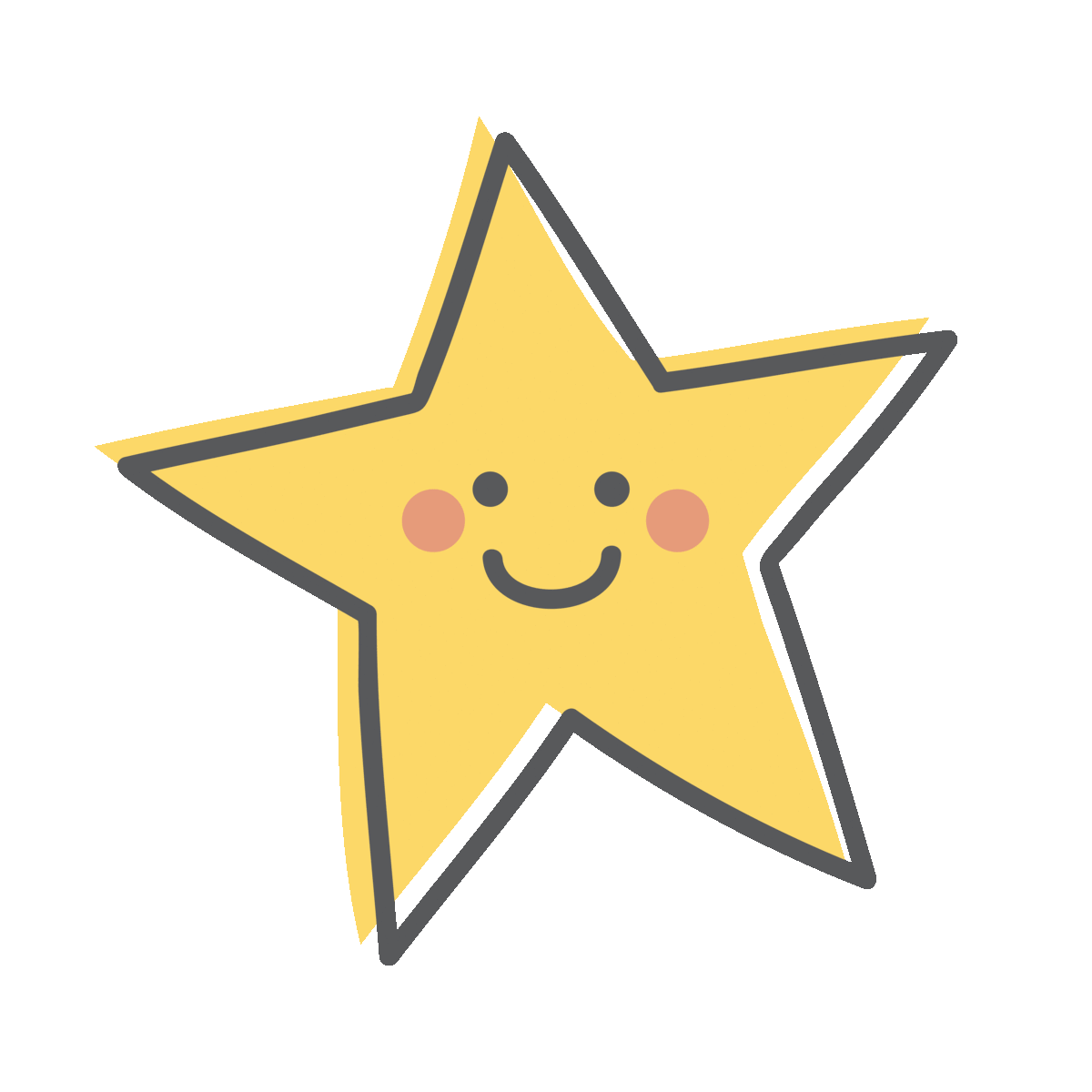 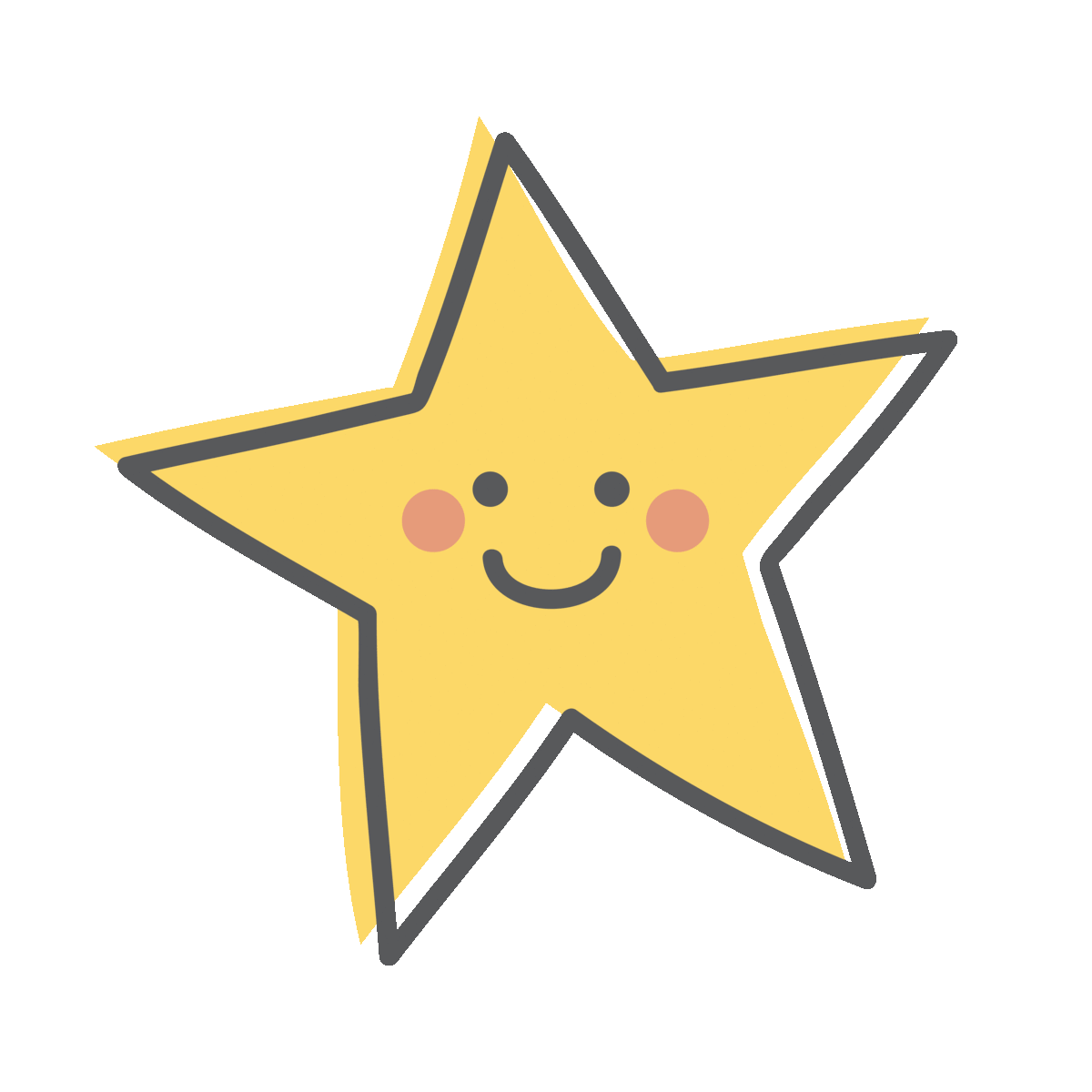 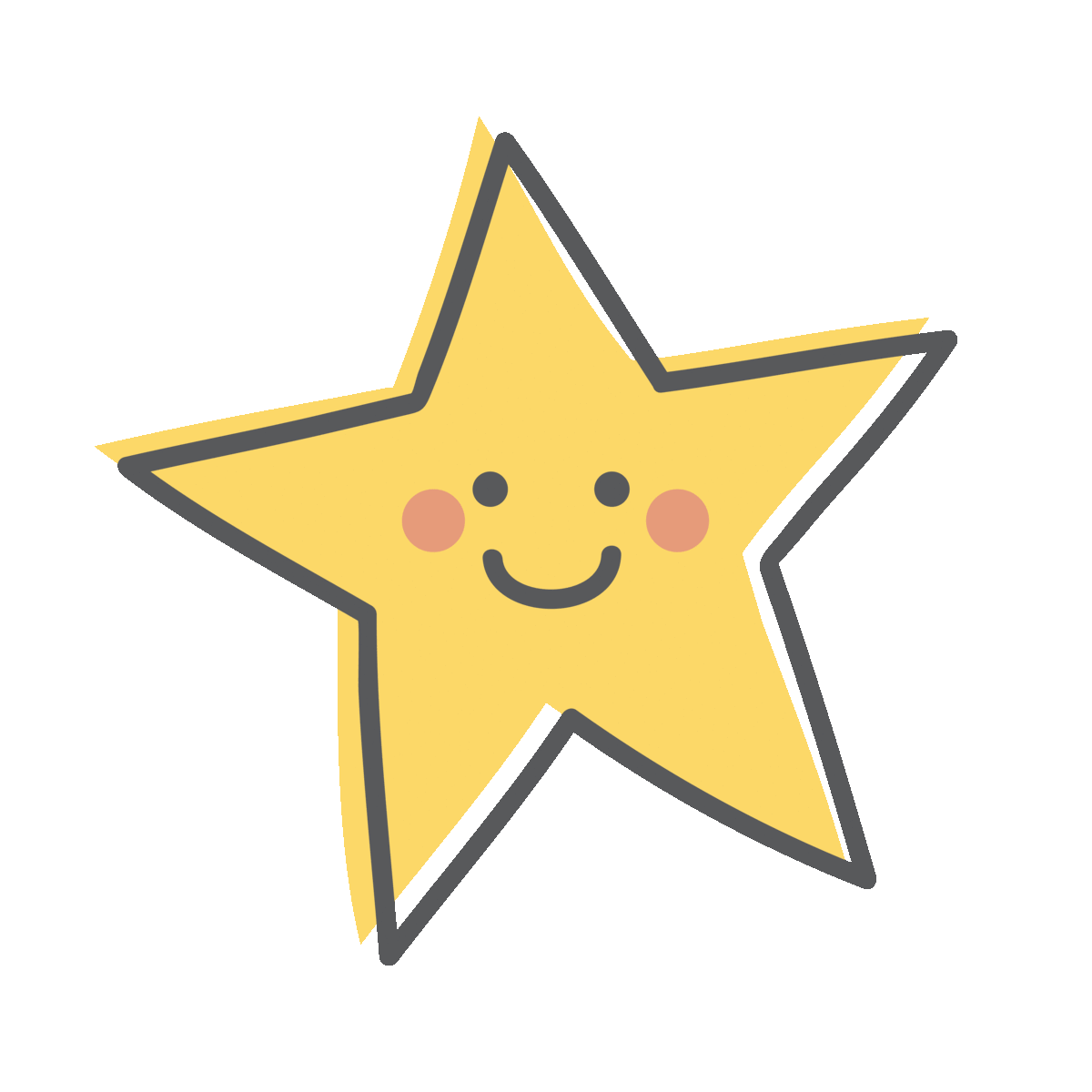 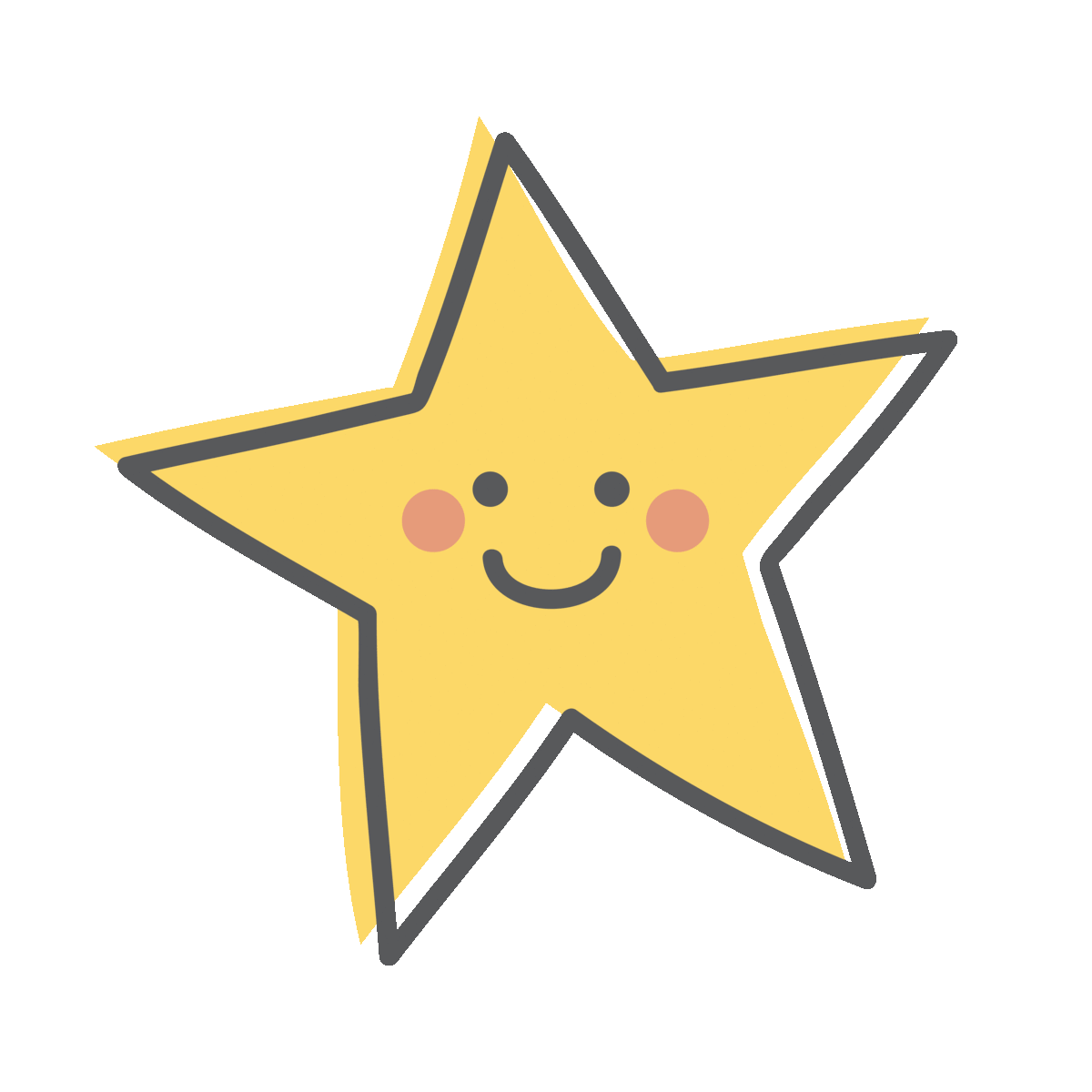 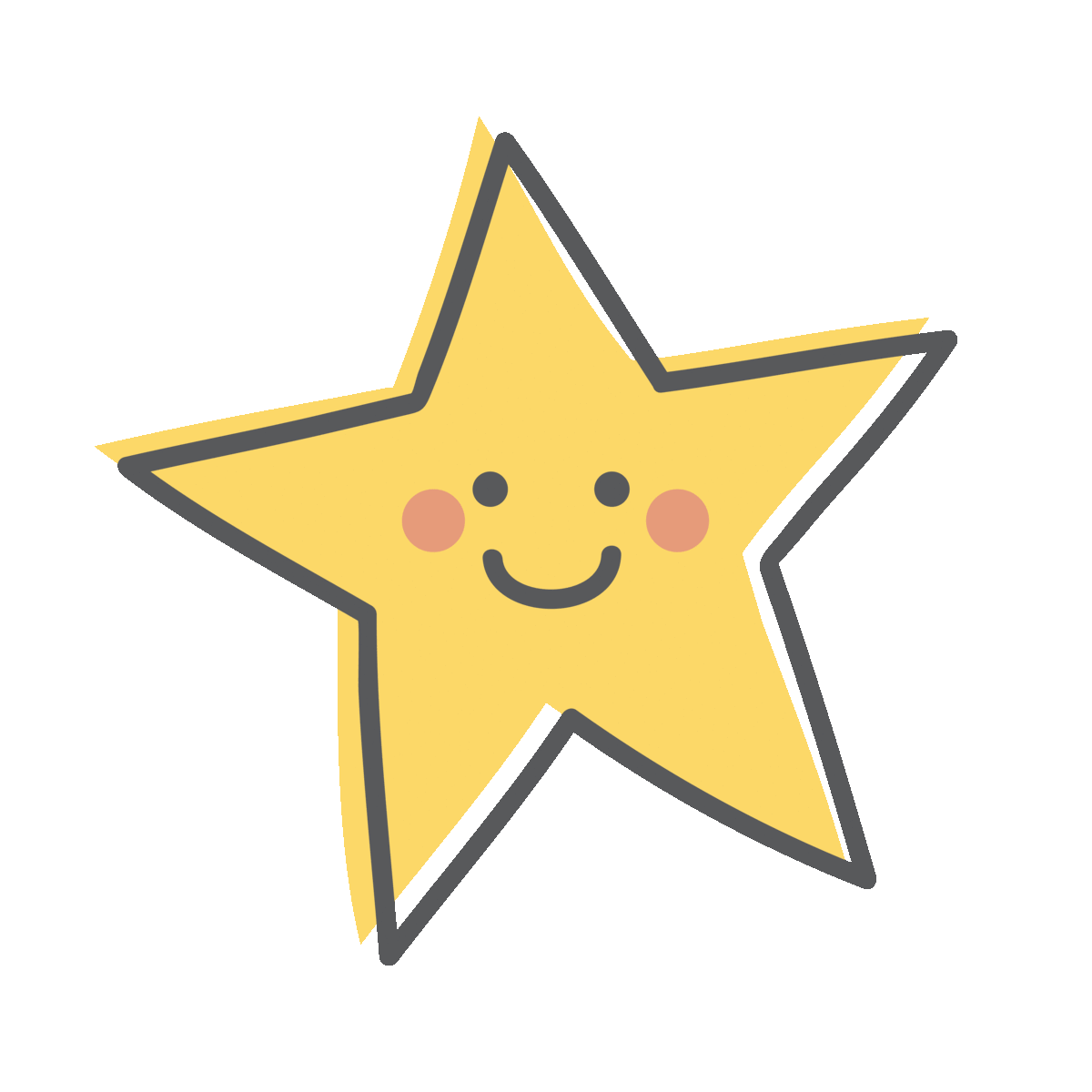 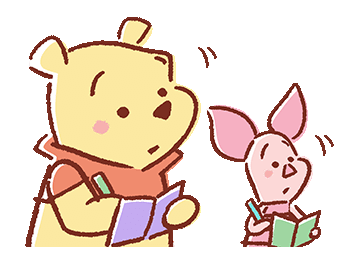 Thảo luận nhóm
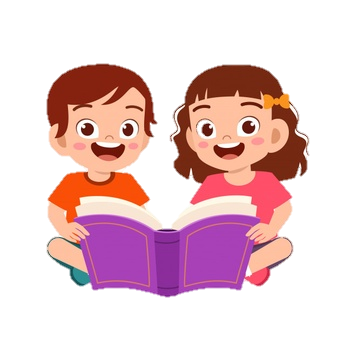 2. Phạm Ngũ Lão là người như thế nào?
- Em thích nhất chi tiết nào trong câu truyện? Vì sao?
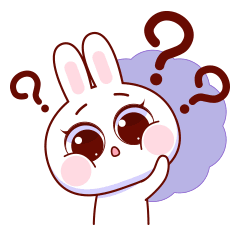 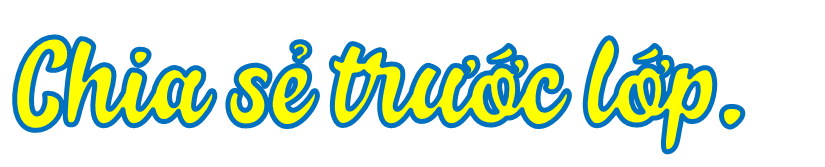 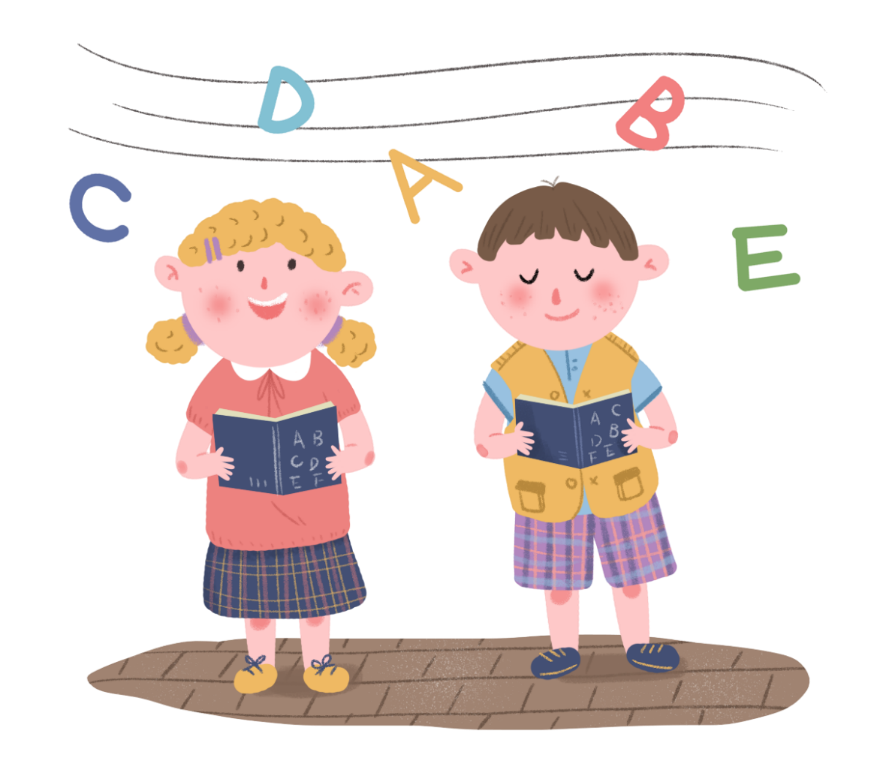 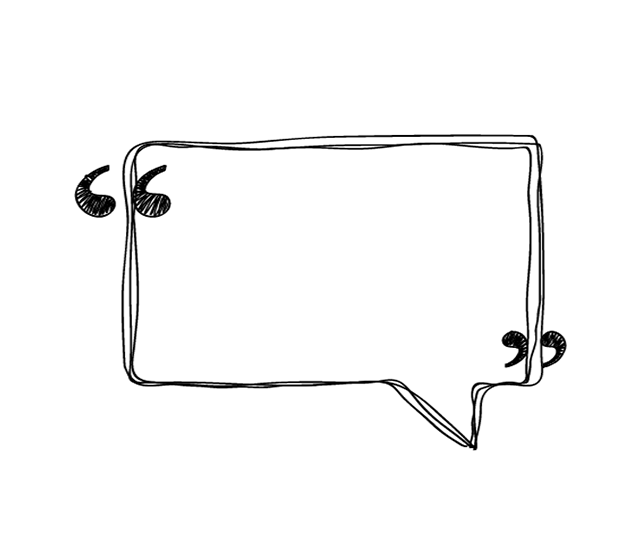 Phạm Ngũ Lão yêu nước giỏi binh thư, cầm quân giỏi, có nhiều công lao trong lịch sử giữ nước của dân tộc ta...
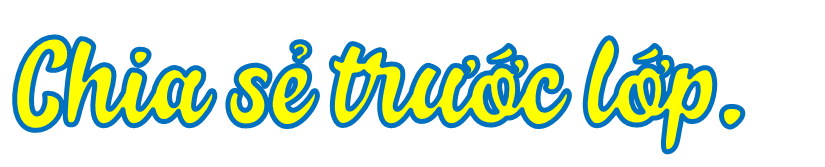 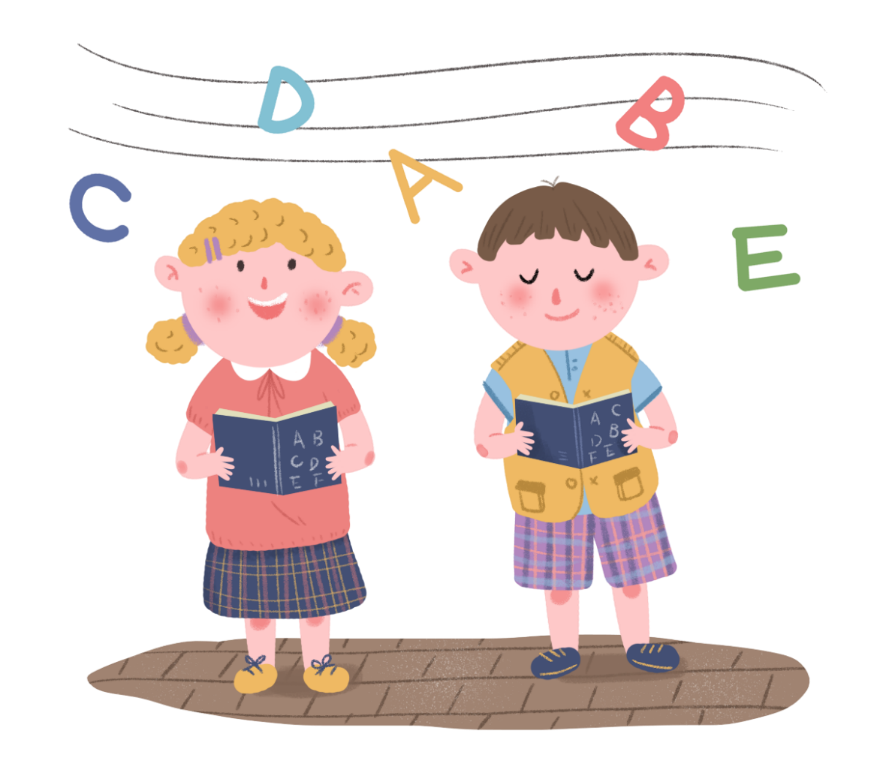 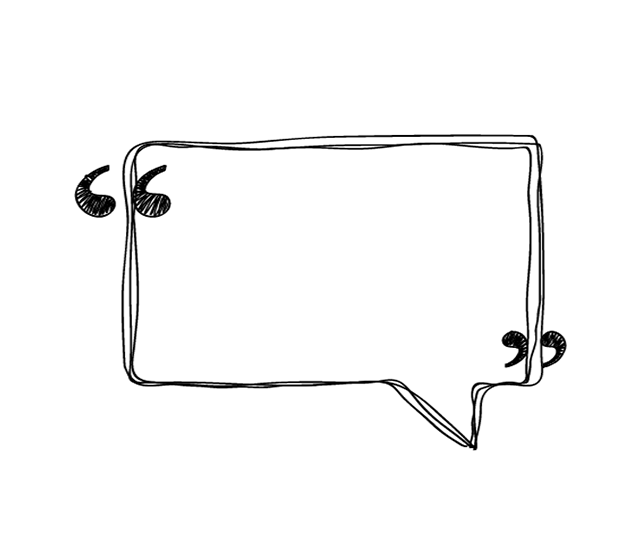 Em thích chi tiết chàng ham đọc sách đến mức binh sĩ dâm giáo vào đùi không biết vì nó rất hay và thể hiện tinh thần ham học cao độ của ông.
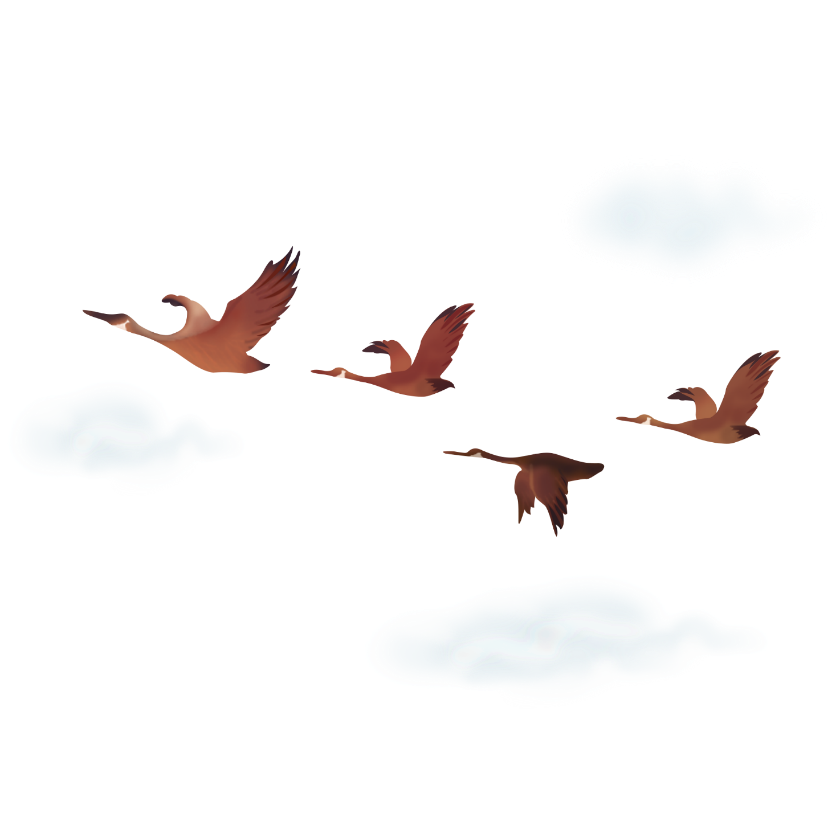 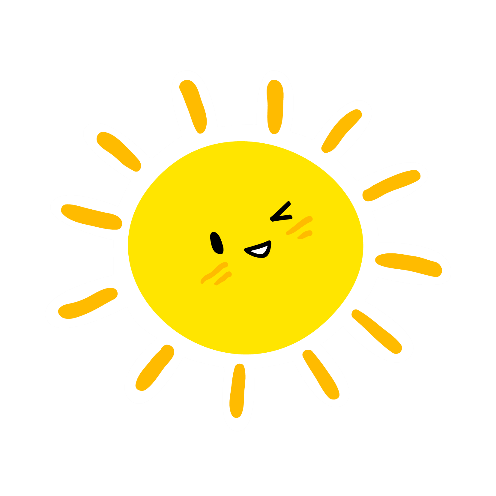 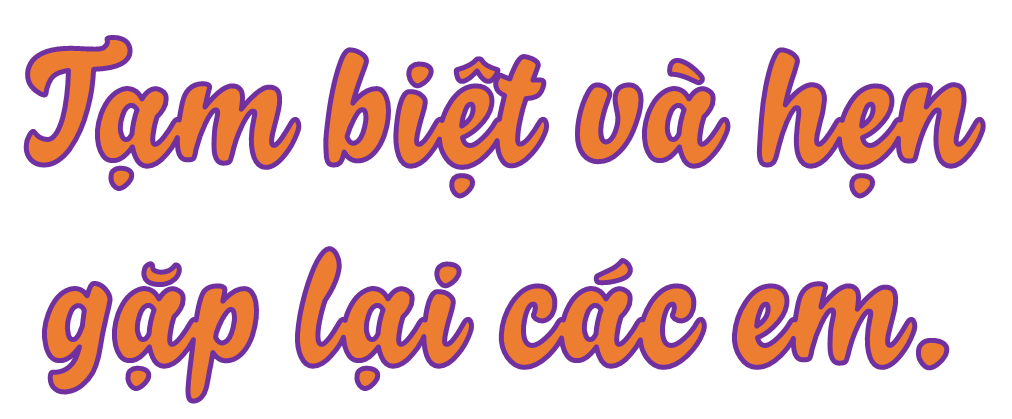